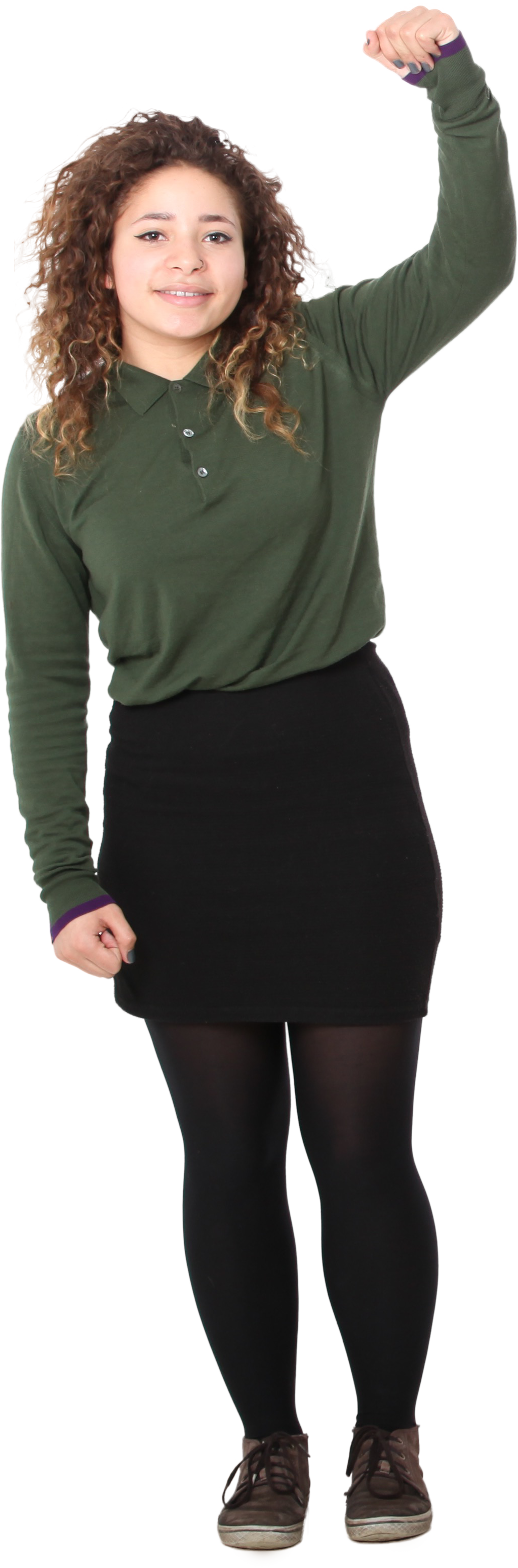 Ich erzähle euch jetzt etwas über die Sprachen an der FES
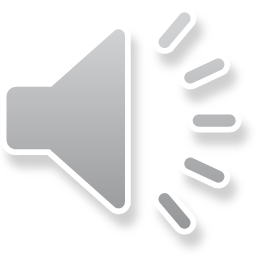 Hallo, ich bin Lilly!

Ich bin Schülerin an der FES.
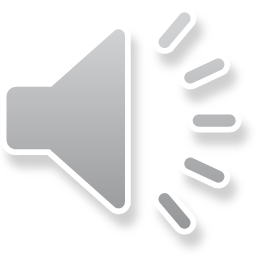 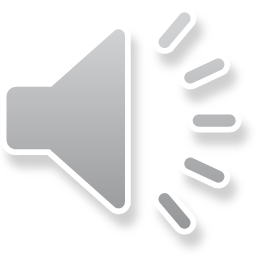 Das sind Deutsch, Englisch und Französisch.
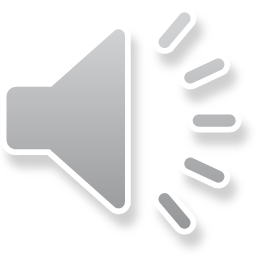 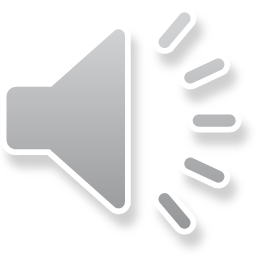 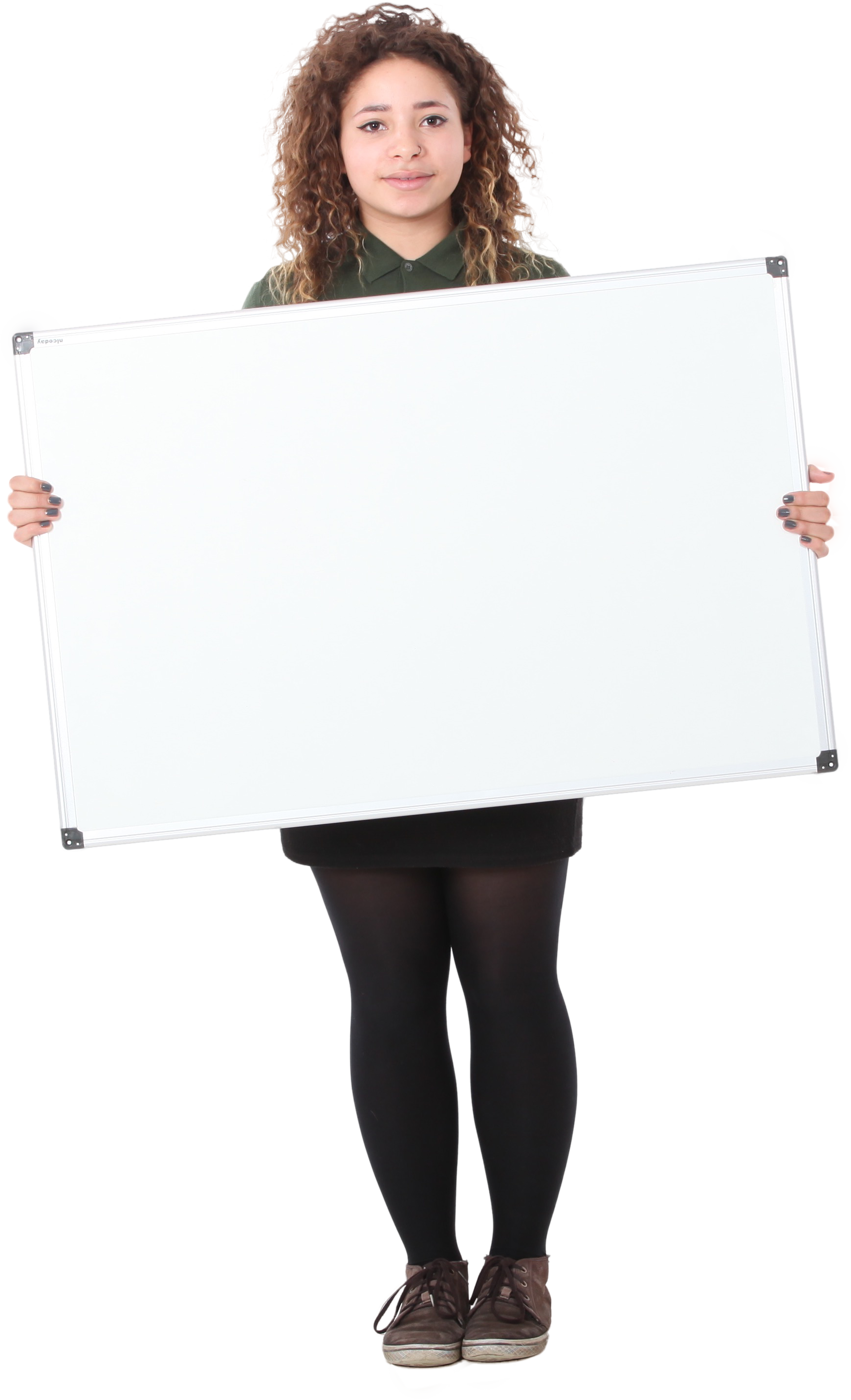 In der Klasse 5 hast du in der Woche 4 Stunden Deutsch und 4 Stunden Englischunterricht.
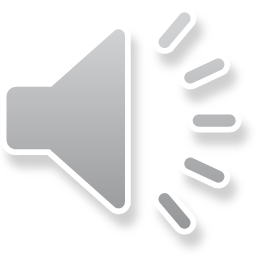 Sprachen an der FES
Die FES ist eine Ganztagsschule, daher gibt es keine regulären Hausaufgaben.
Dafür hast du in Deutsch und Englisch eine "Hausaufgabenstunde" mit deinem Lehrer.
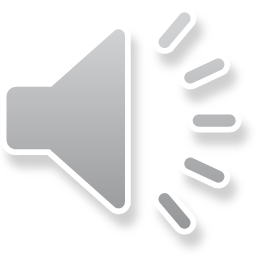 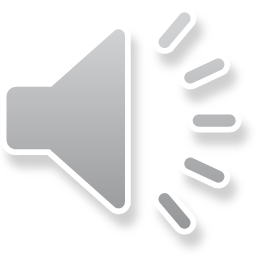 Es gibt viele Themen, die bearbeitet werden…
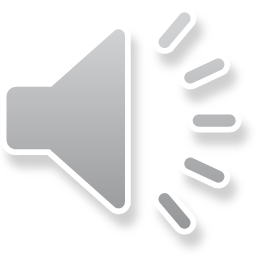 Vokabeln
Grammatik
Diskussionen
Sprachspiele
Rechtschreibung
Bücher lesen
Gedichte
Märchen
Aussprachetraining
Landeskunde
Vorlesen
Hörverstehen
Erlebnisse erzählen
Fabeln
Tiere beschreiben
Aufsätze schreiben
Diktate
Sachtexte
Zuhören
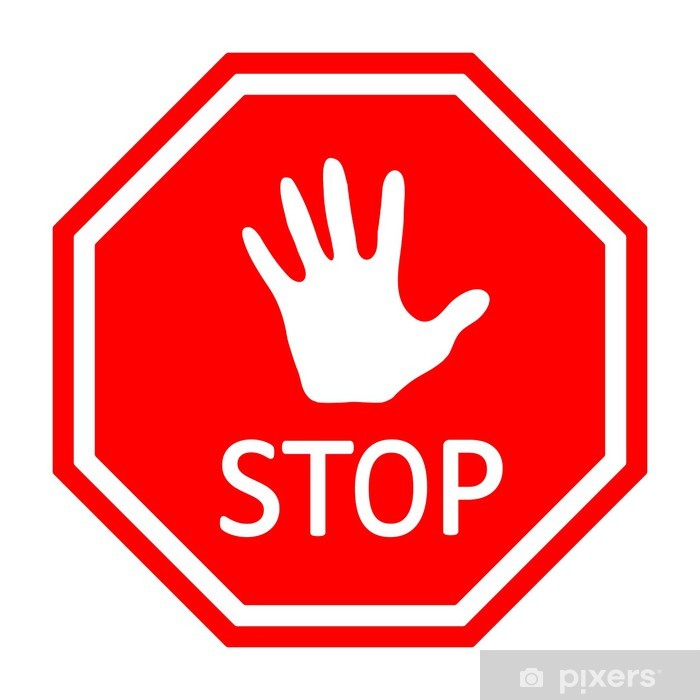 Stop!
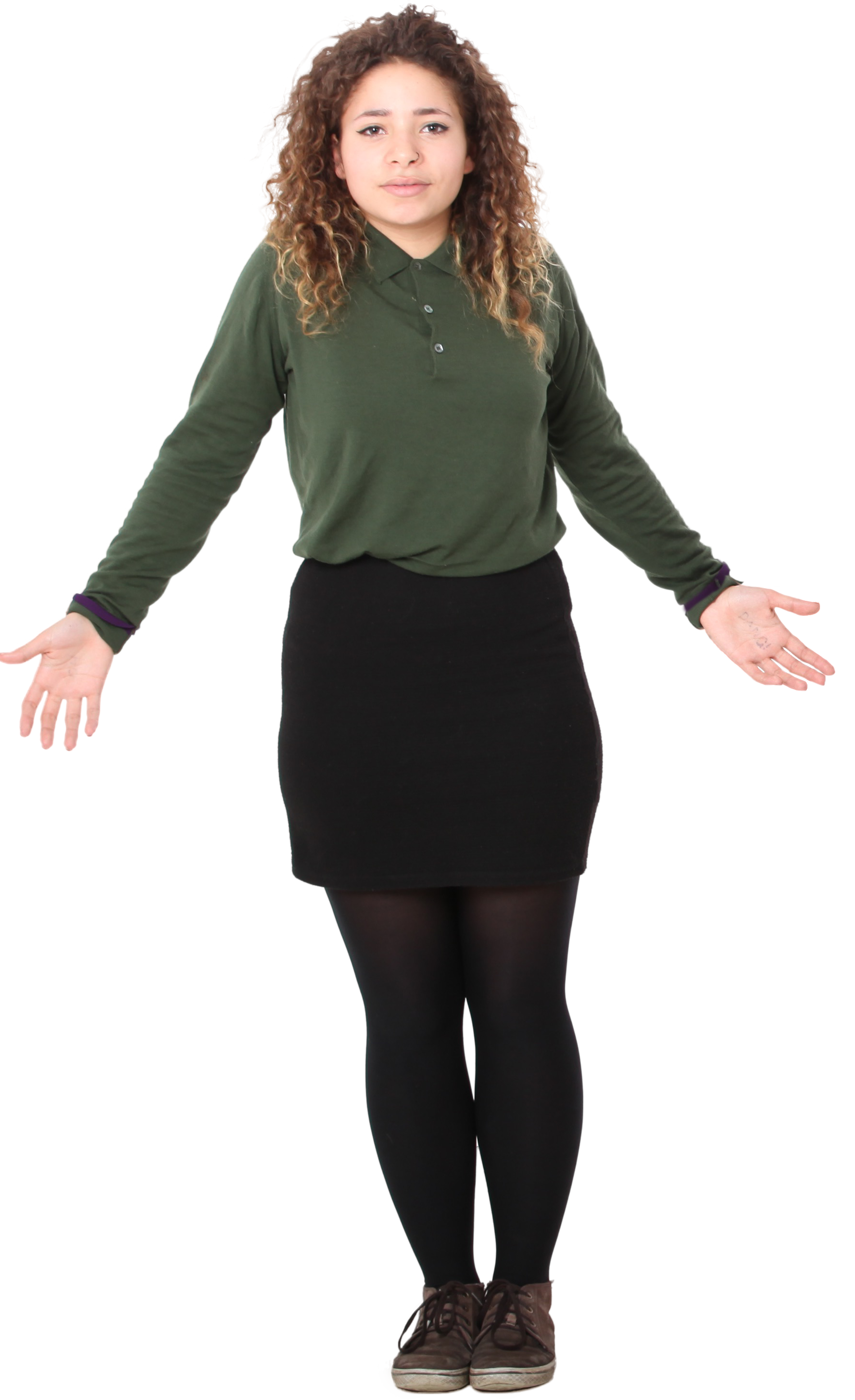 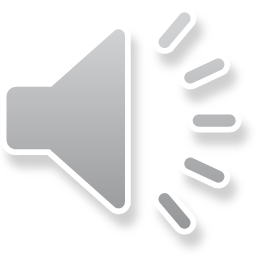 Das sind aber ganz schön viele Themen!
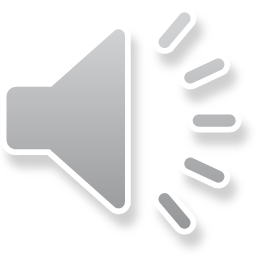 Etwas langsamer bitte!
Ein Thema in Deutsch sind z. B. Märchen:
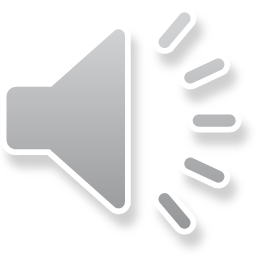 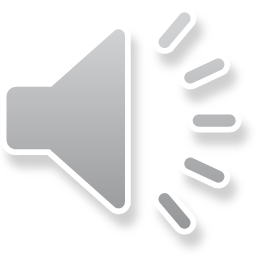 Weißt du, wie die Märchen heißen?
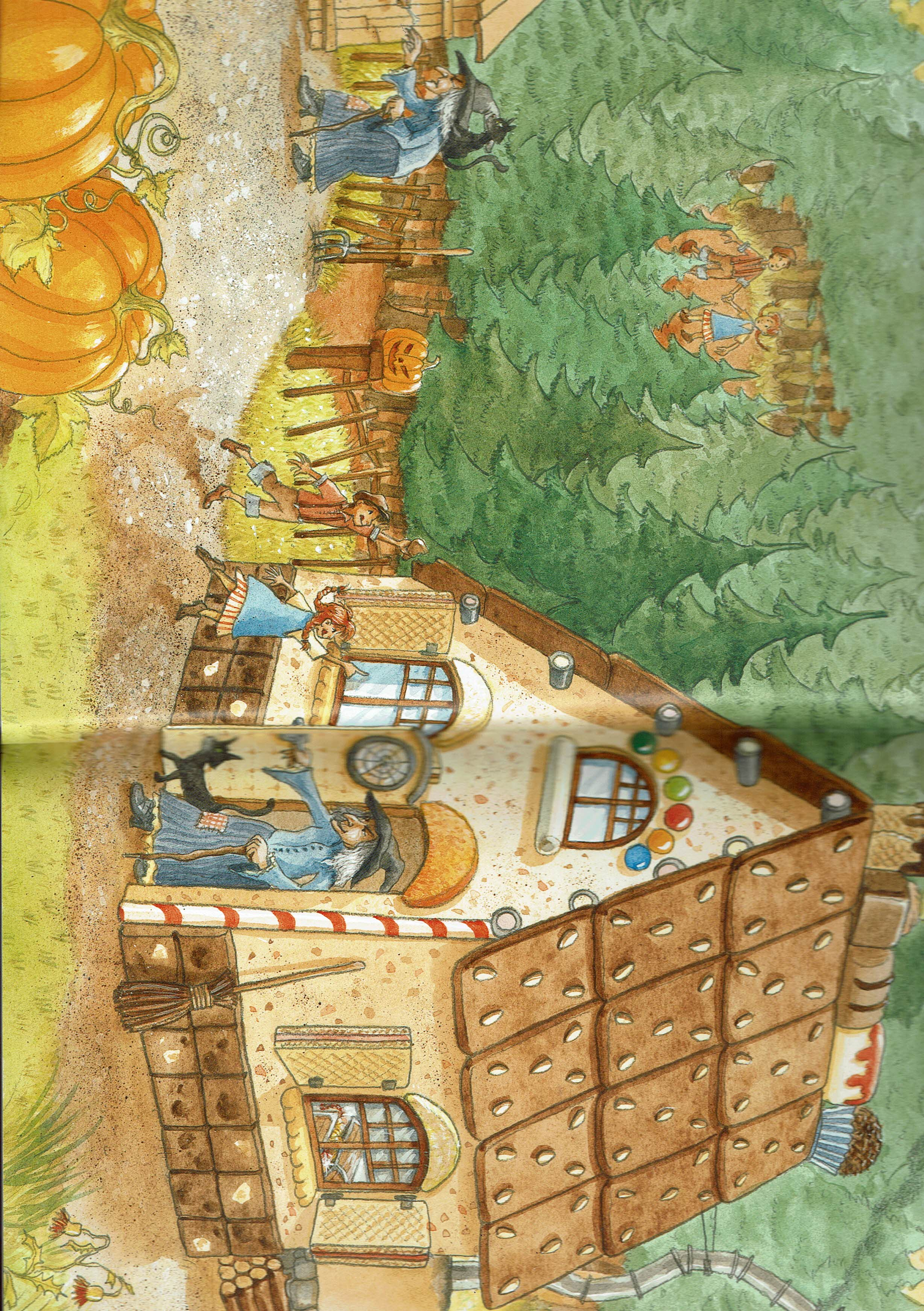 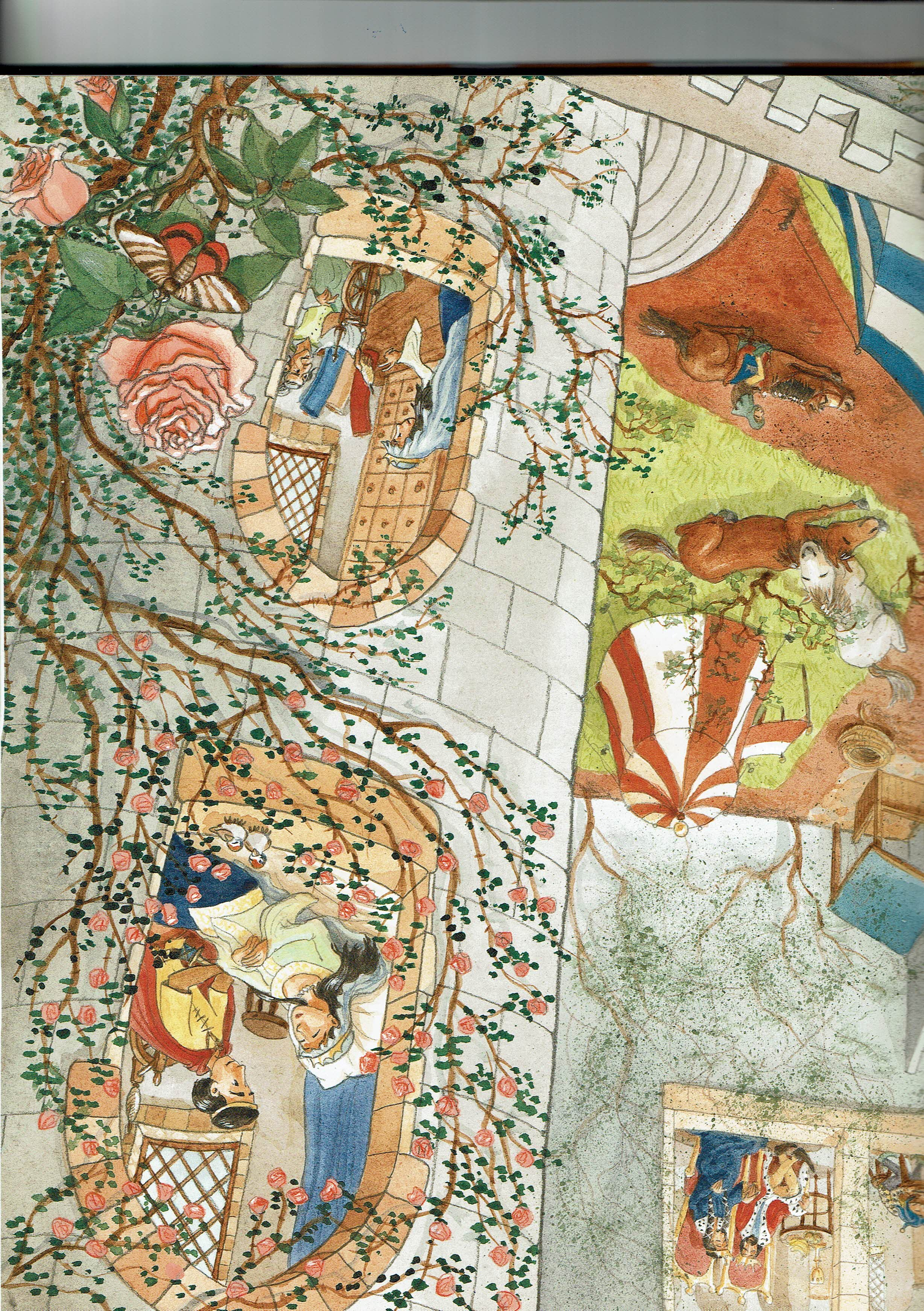 Dornröschen
Hänsel und Gretel
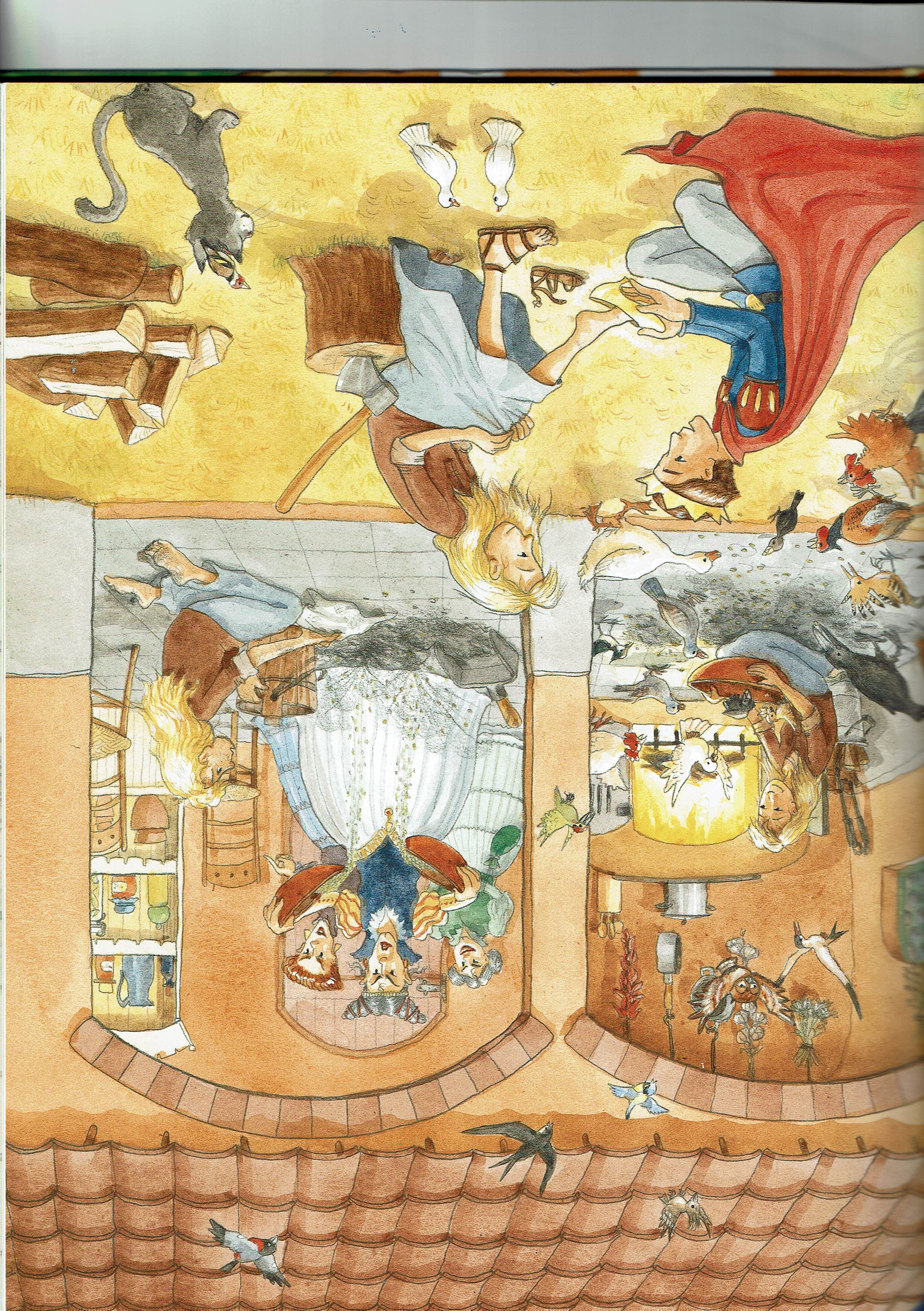 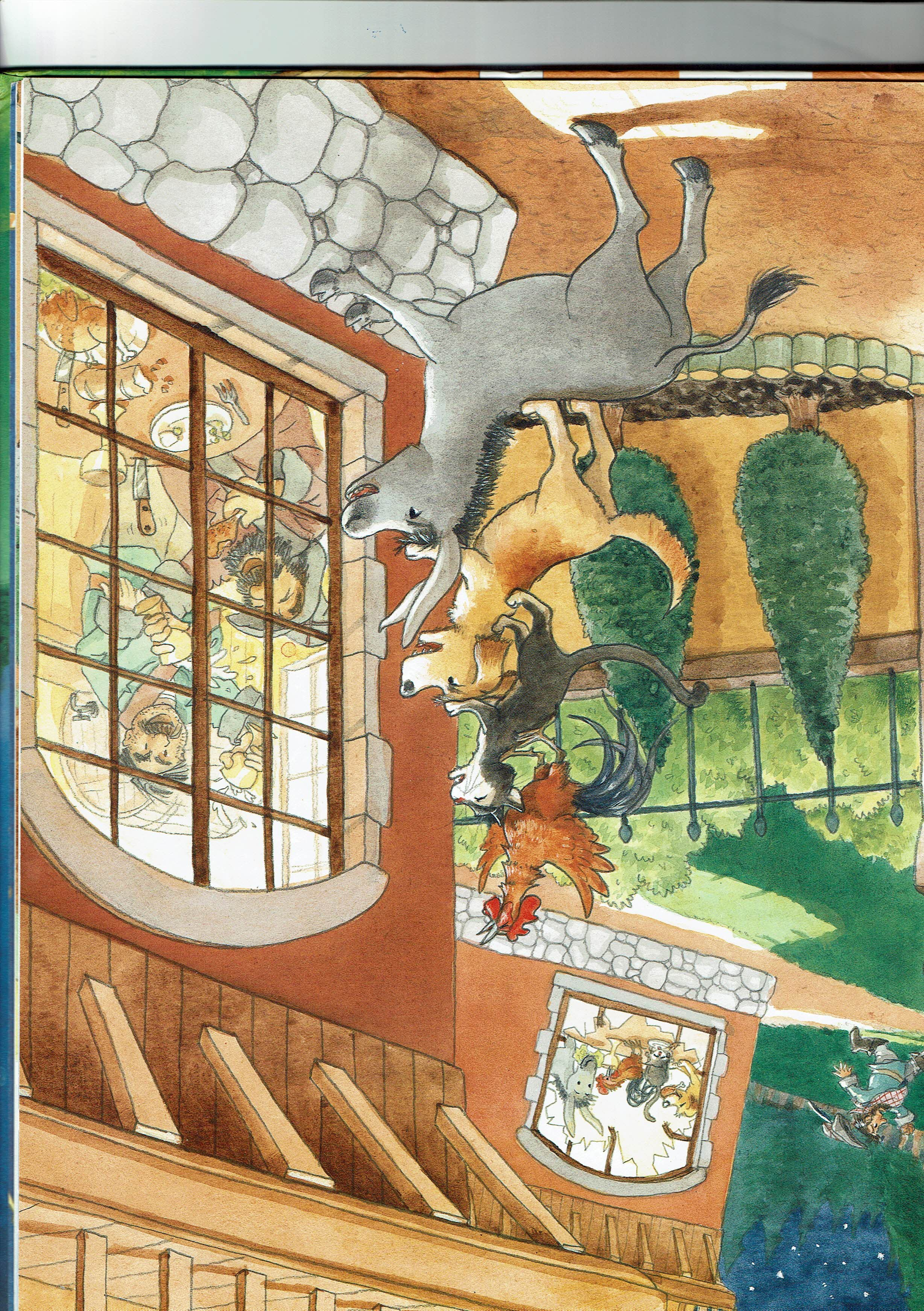 Aschenputtel
Die Bremer Stadtmusikanten
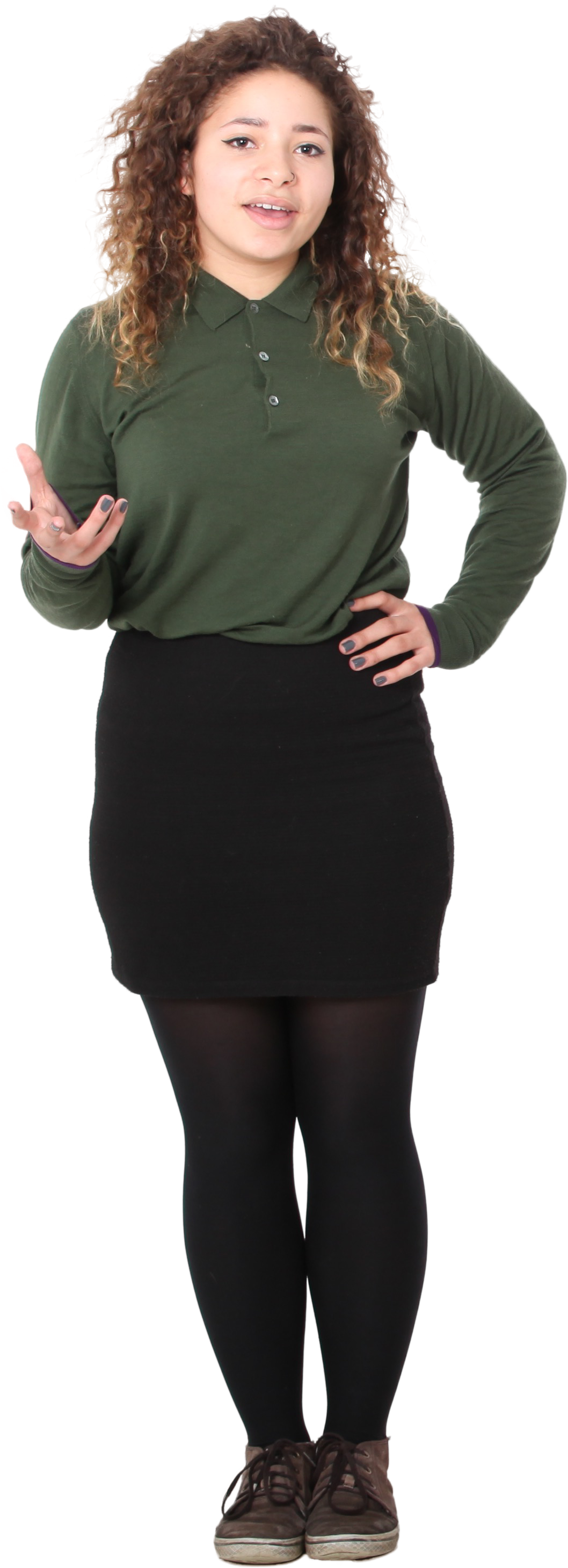 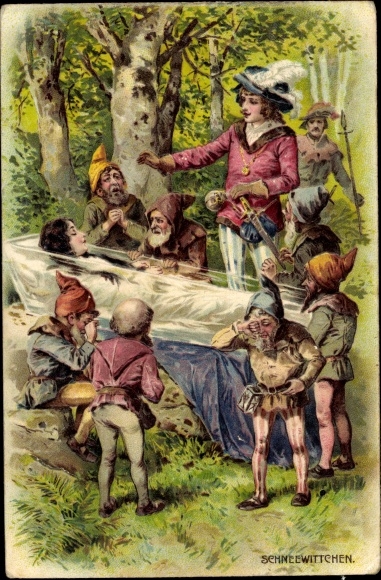 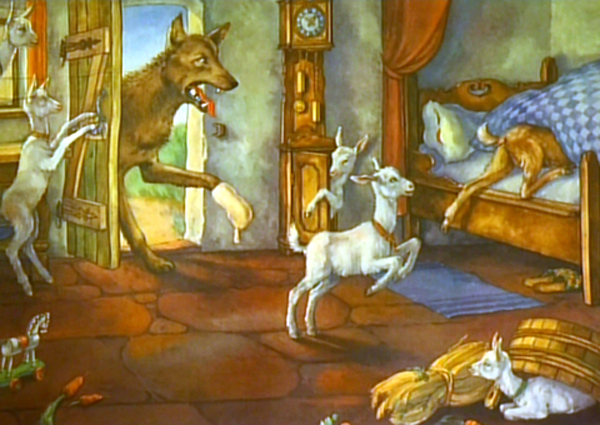 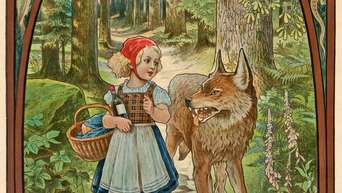 Wusstest du einige Märchen?
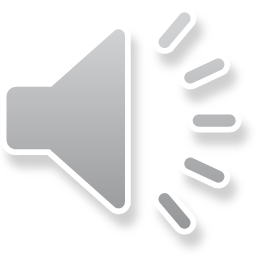 Prima, dann bist du ja ein Märchenexperte!
Welcome to English Class!
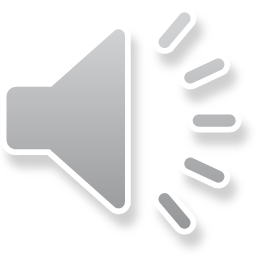 In Klasse 5 lernst du Cyril kennen.
Hi!  My name is Cyril! 
 I live in Plymouth, England.  
What about you?
Cyril ist der Star des Englischbuchs!
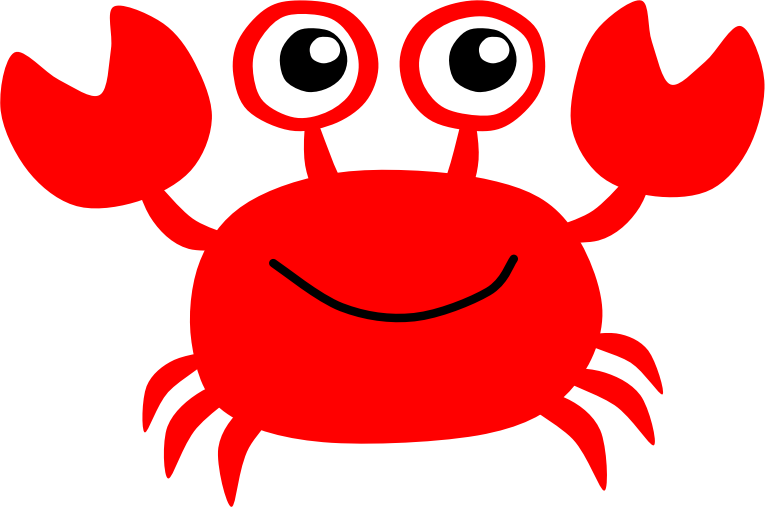 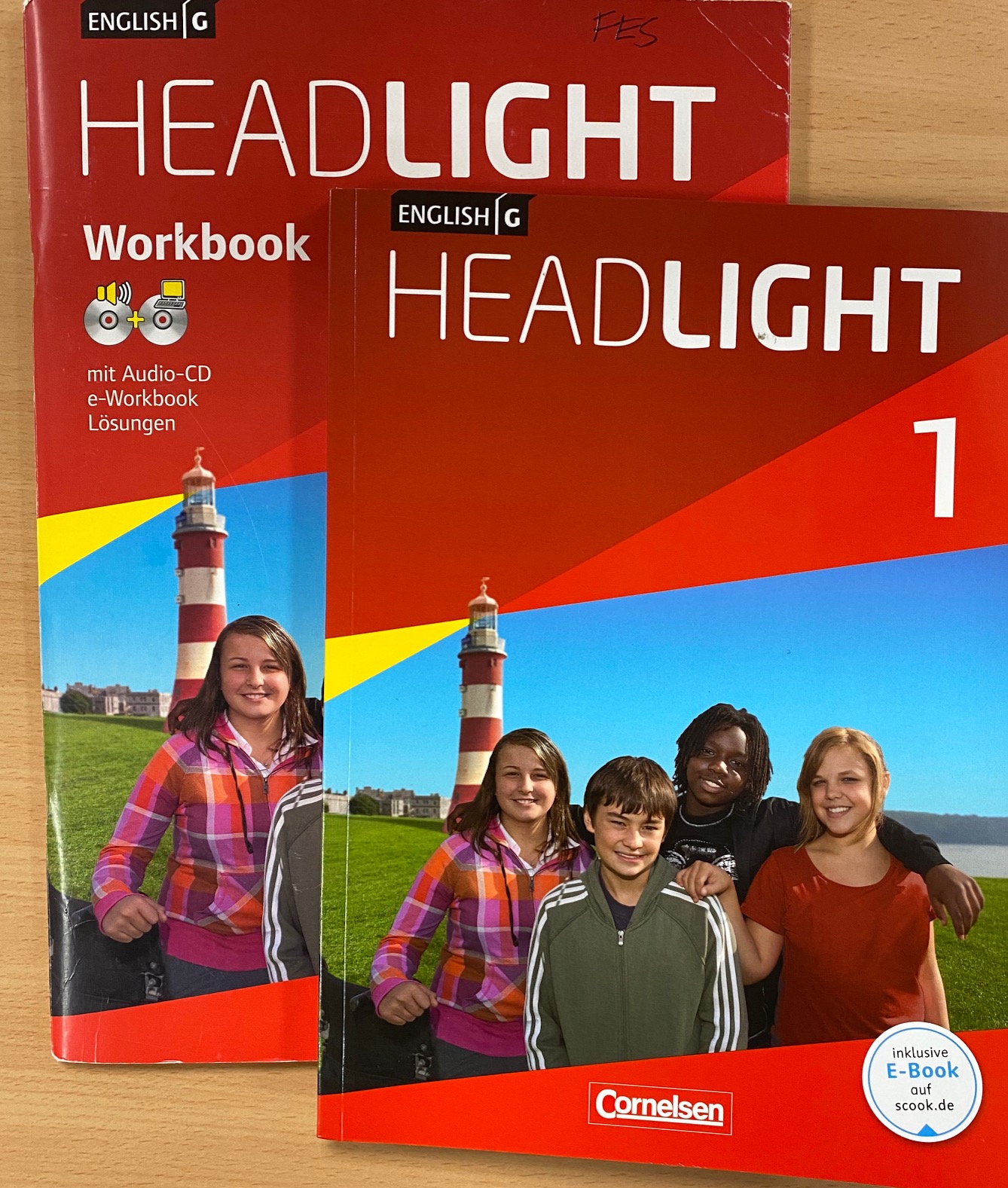 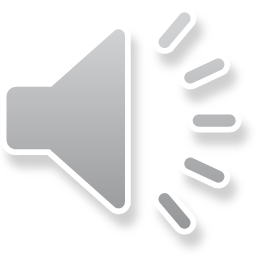 Was für ein Tier ist Cyril? 
   a.  owl         b.  fly
    c.  fox          d. crab
Das Schülerbuch und das Arbeitsheft
Cyril ist d) crab
In Englischunterricht wirst du viel über...
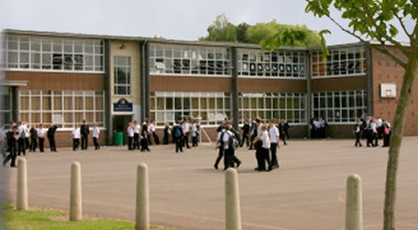 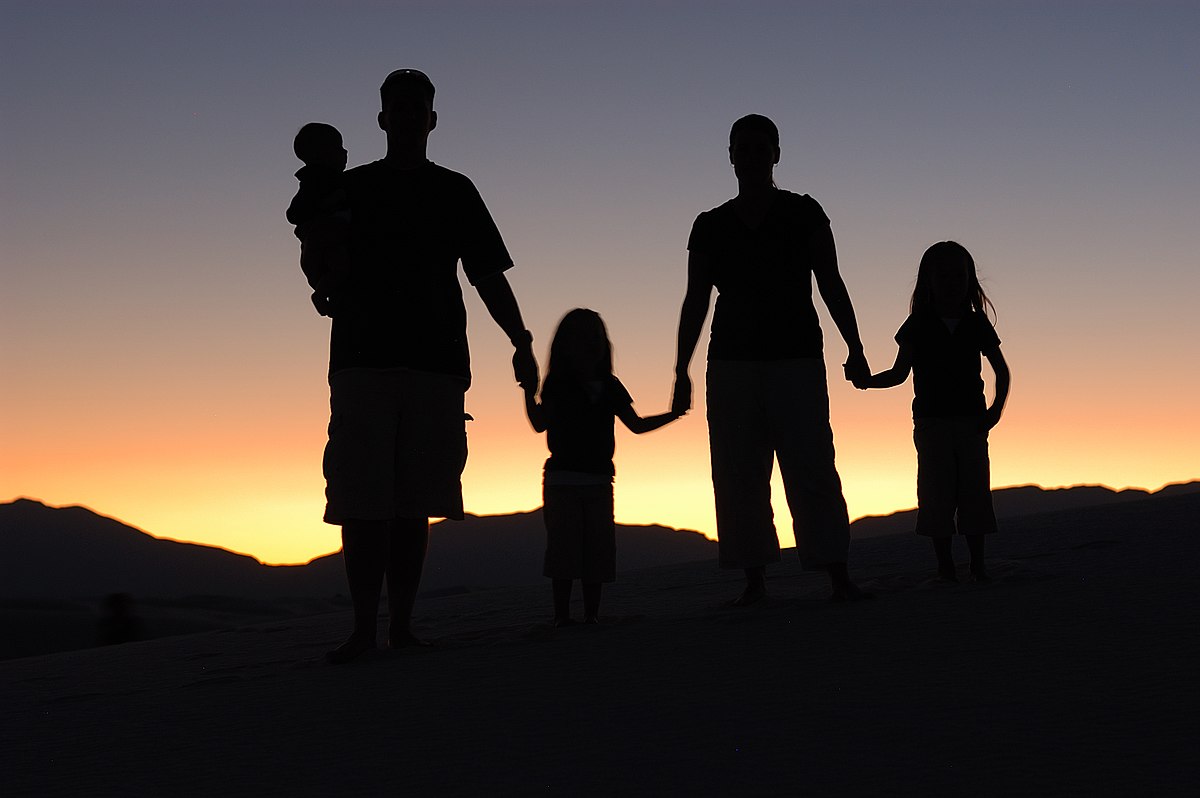 Life at school
Families
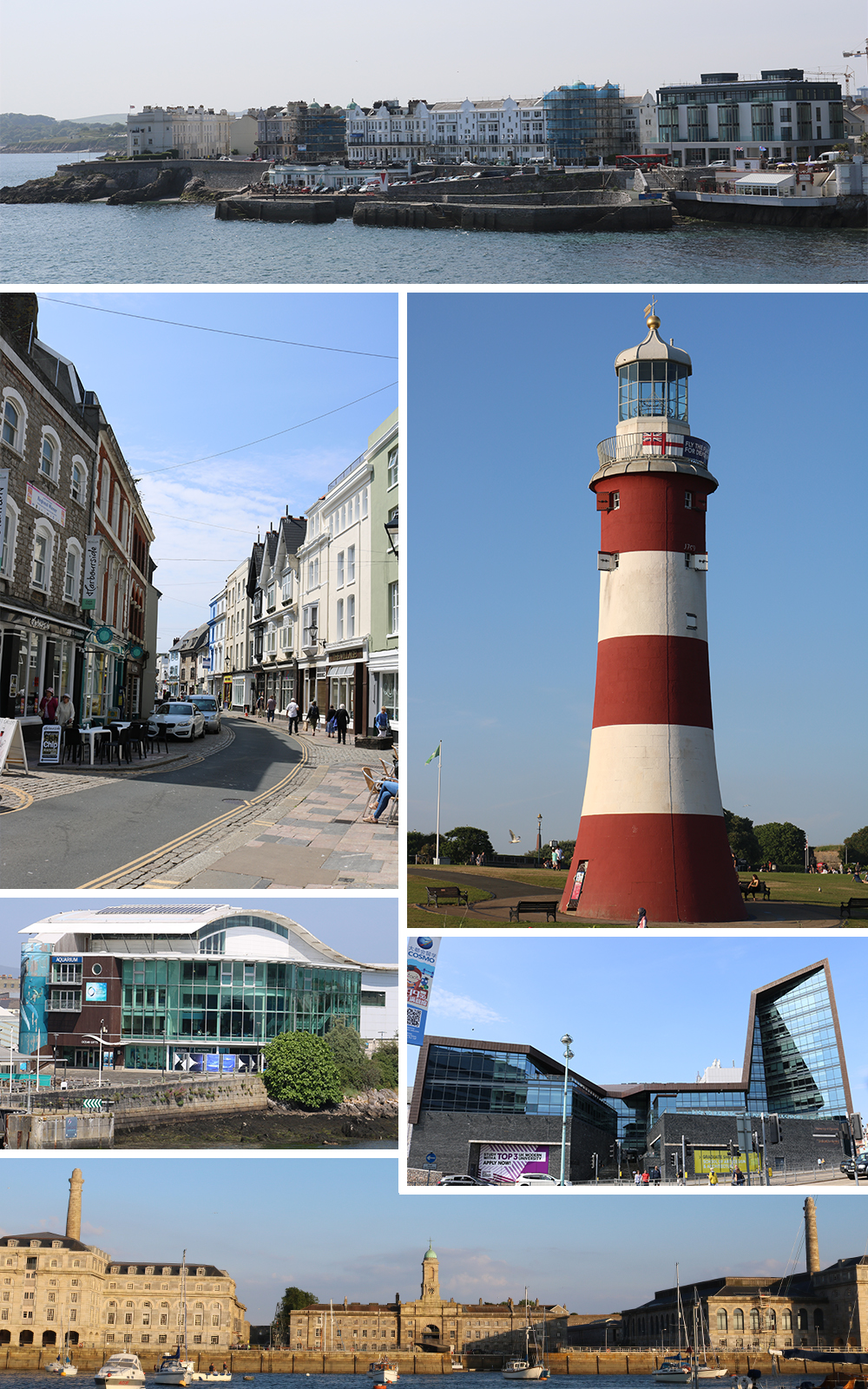 Plymouth, England
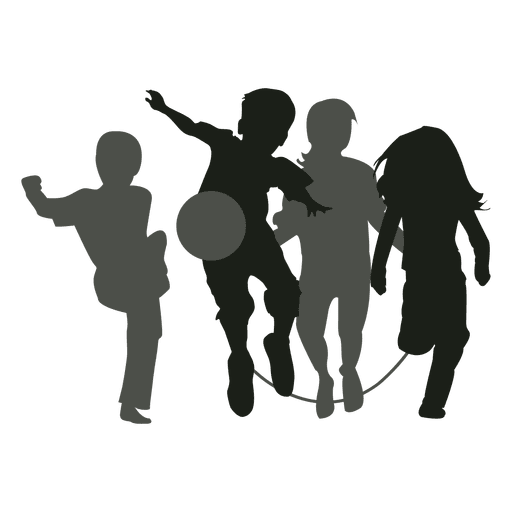 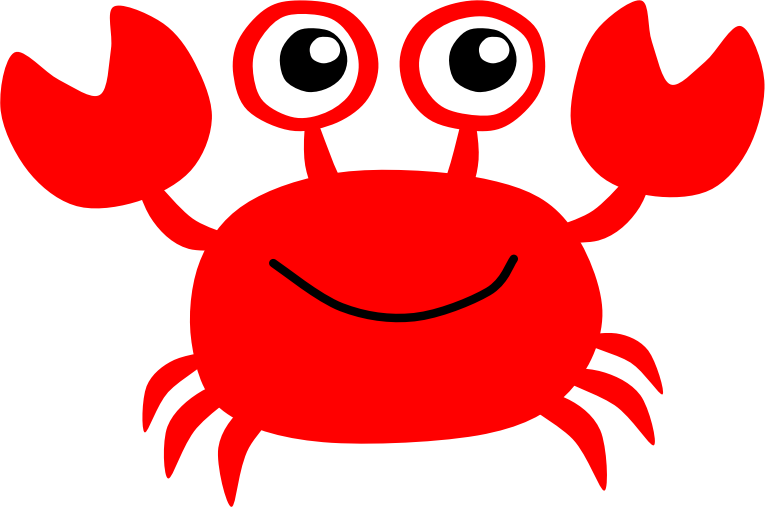 Cyril
Kids!
…lernen.
Test your English!
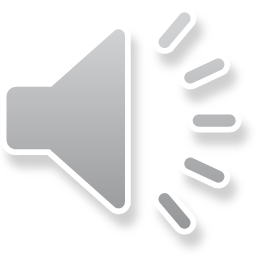 Match the pictures to the words on the right!
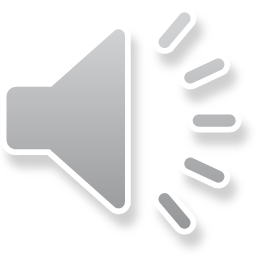 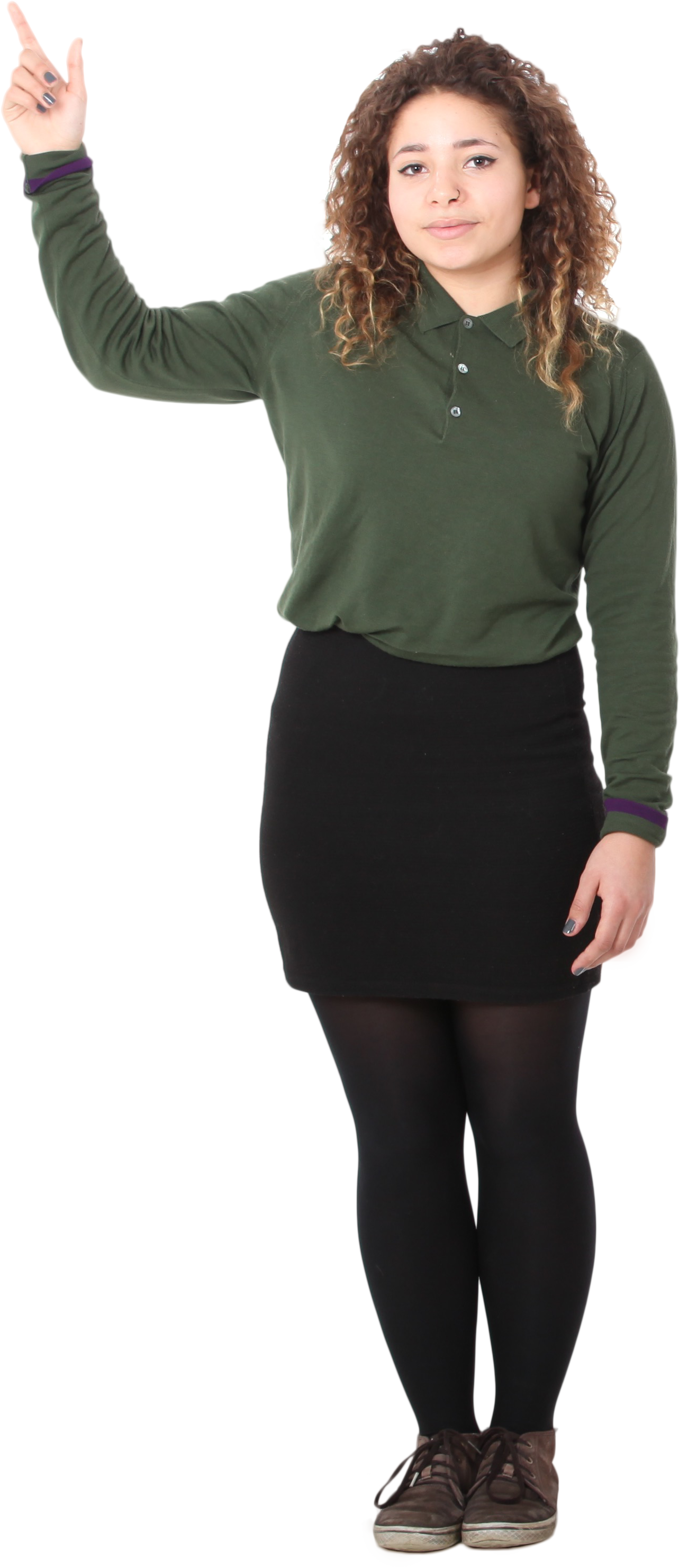 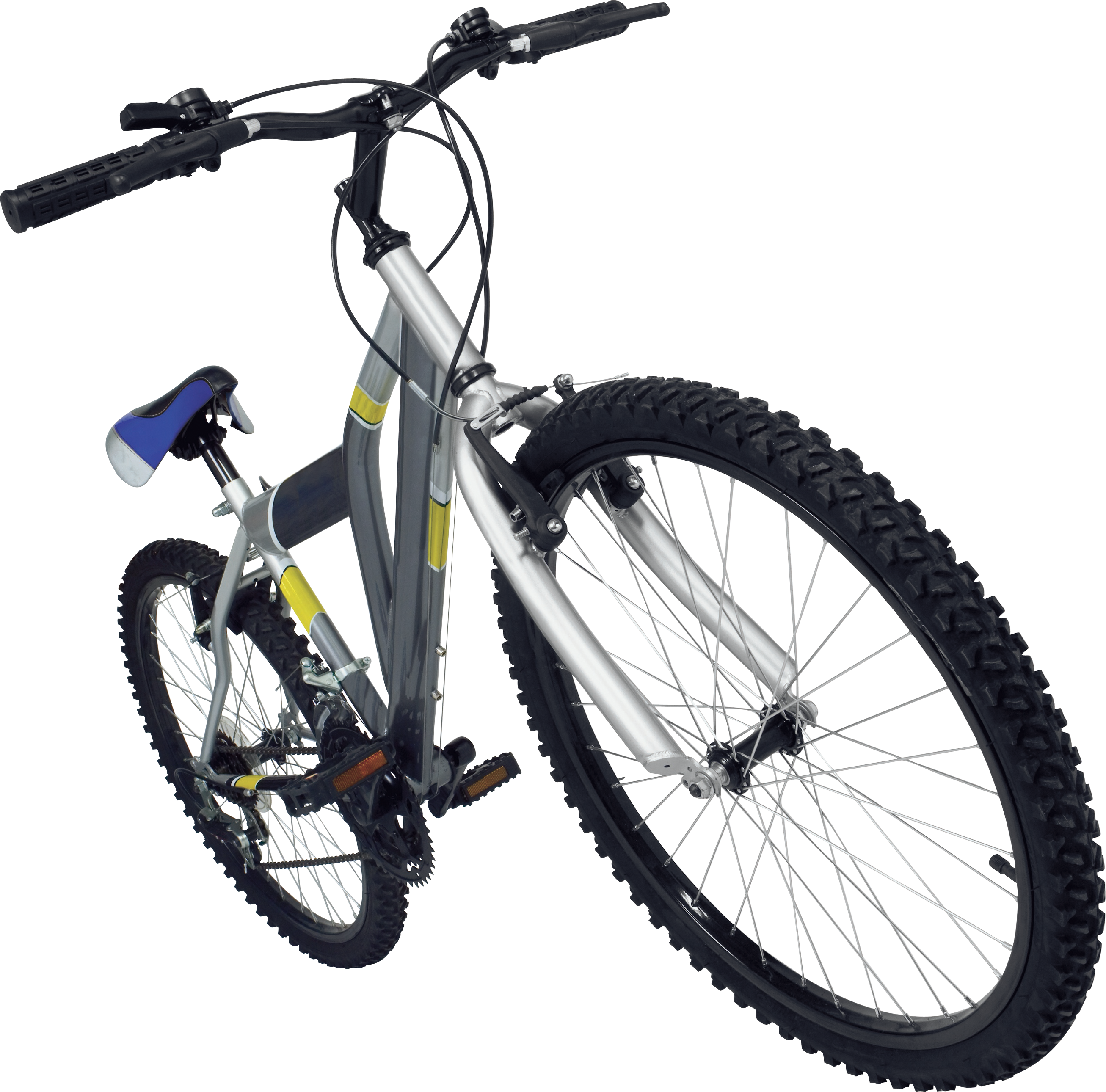 5. 



6.  


7. 




8.
1. 



2. 



3. 




4.
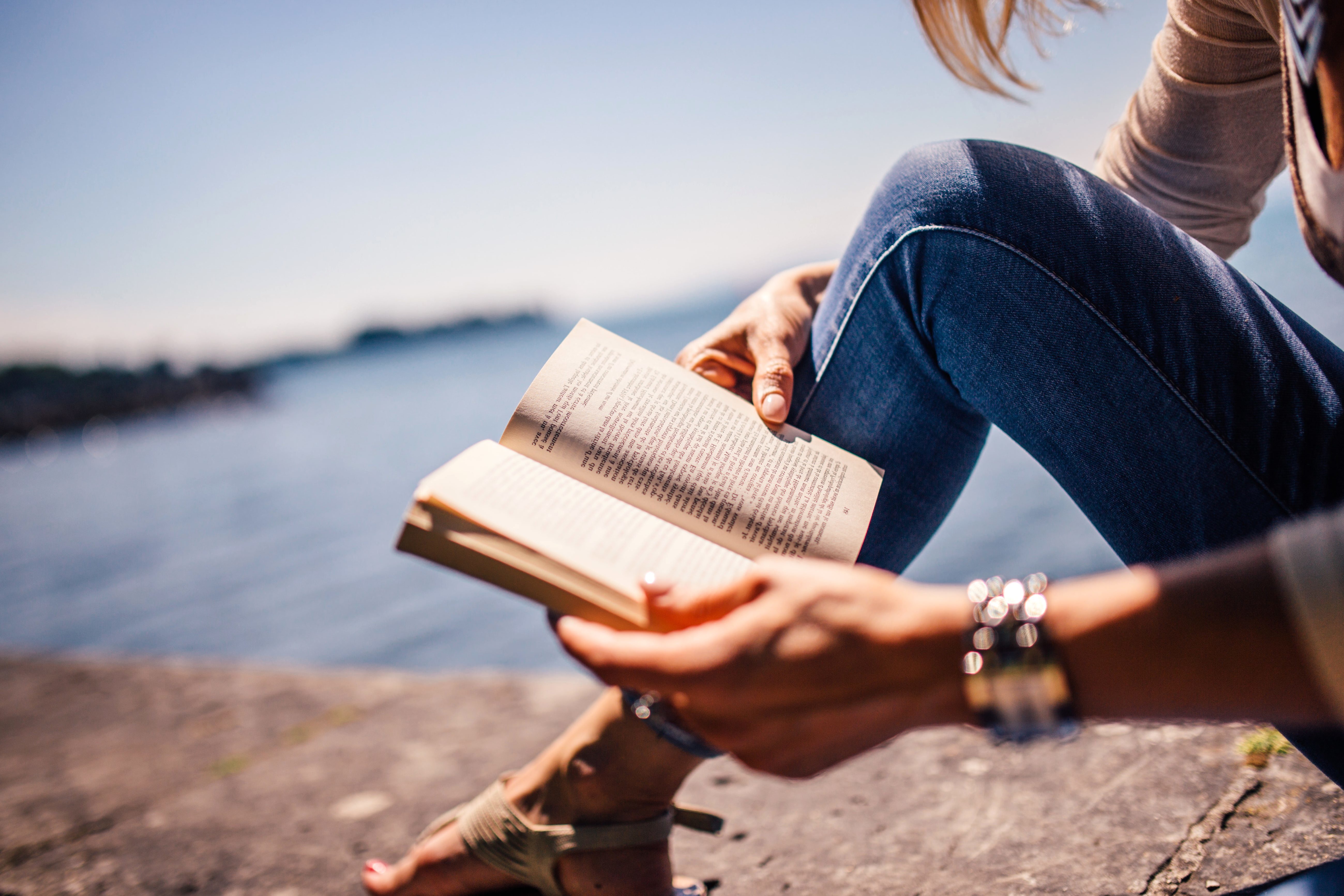 firefighter
sweets
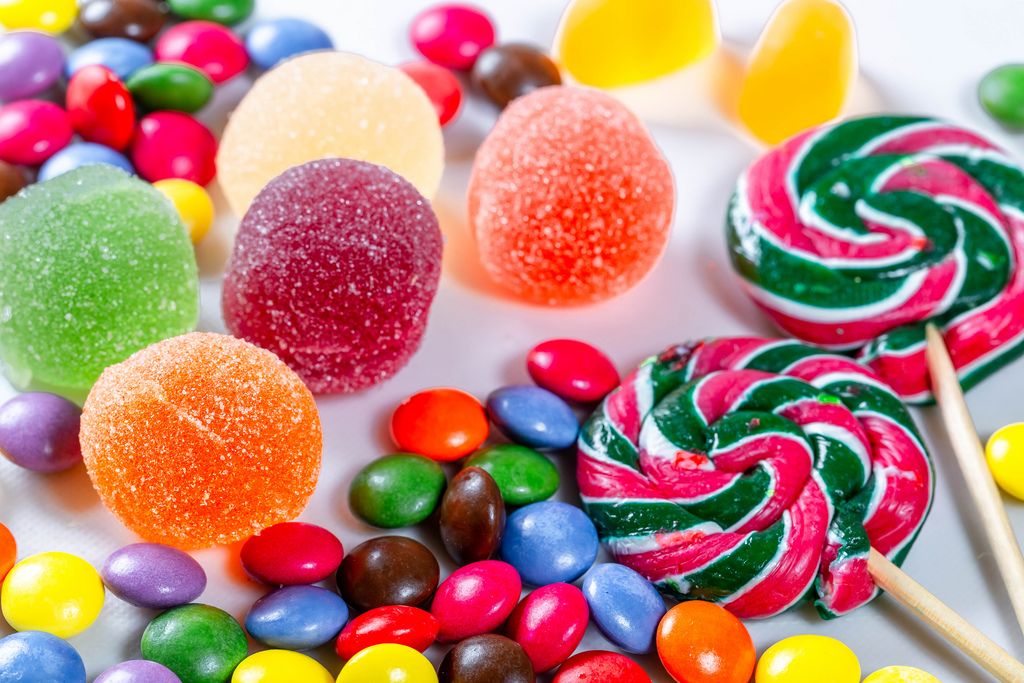 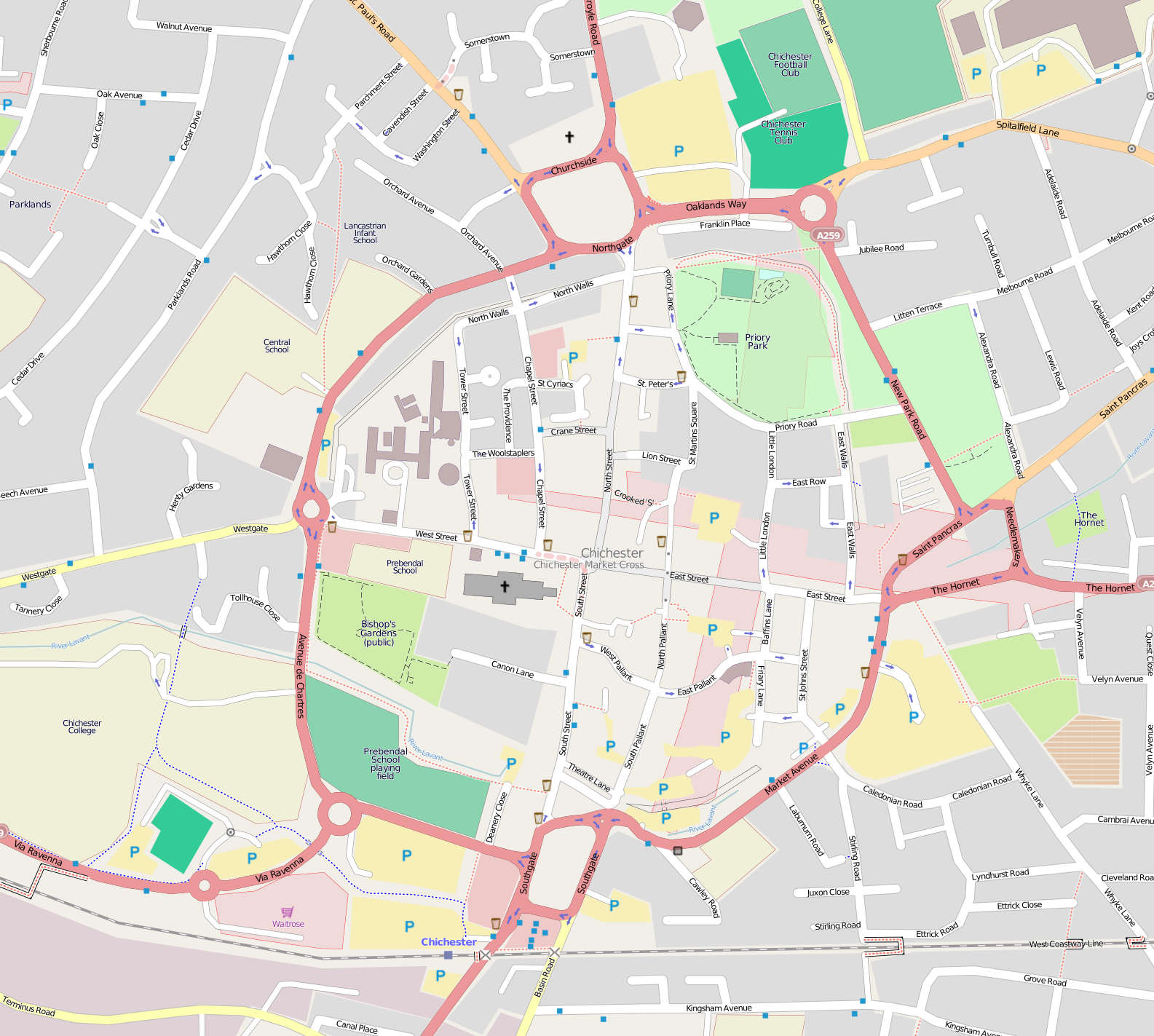 table
bicycle
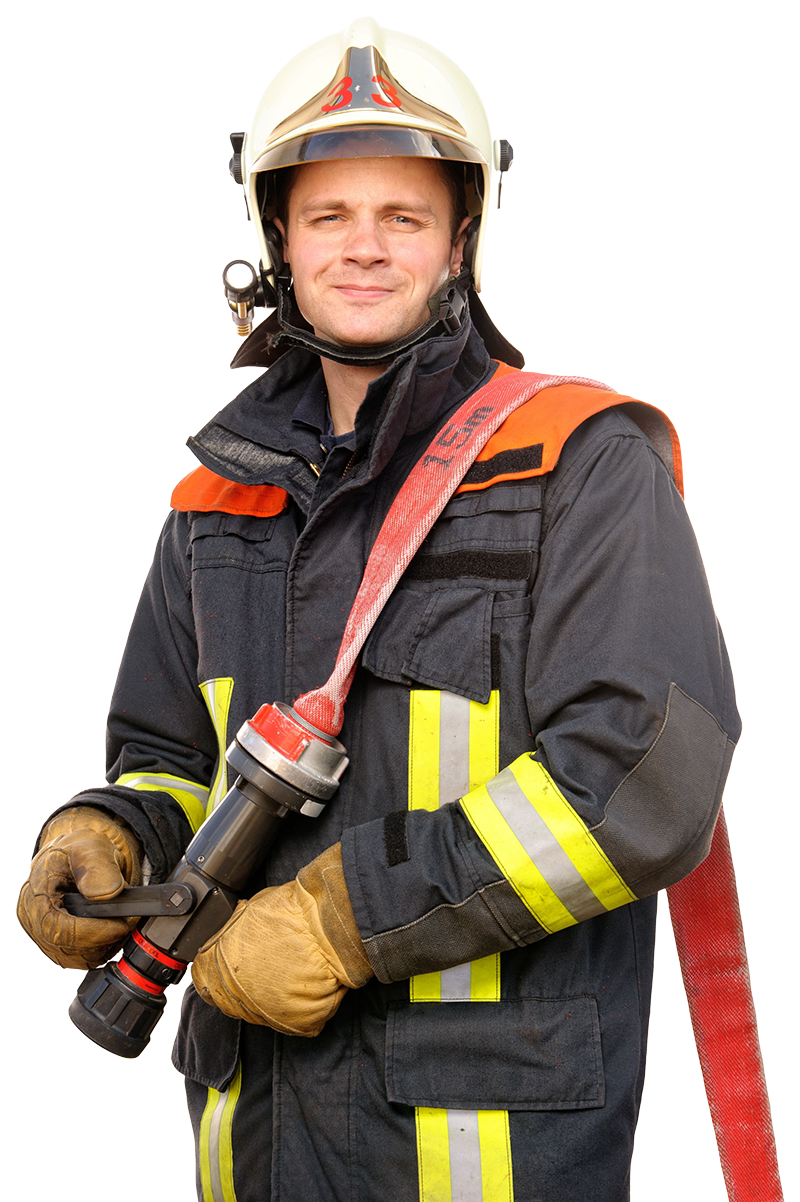 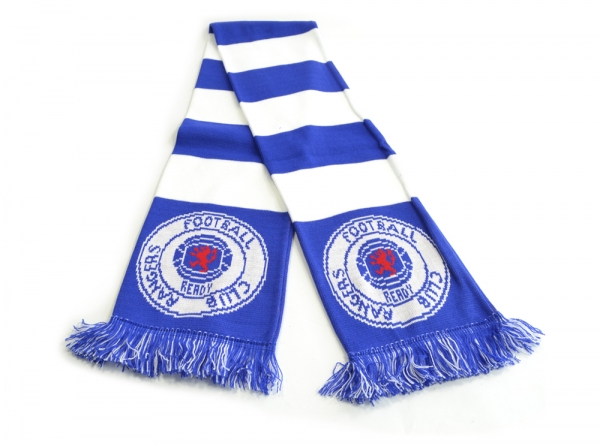 map
read a book
fan scarf
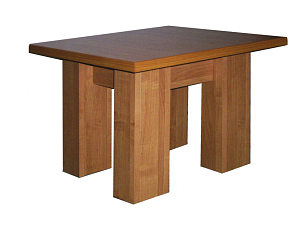 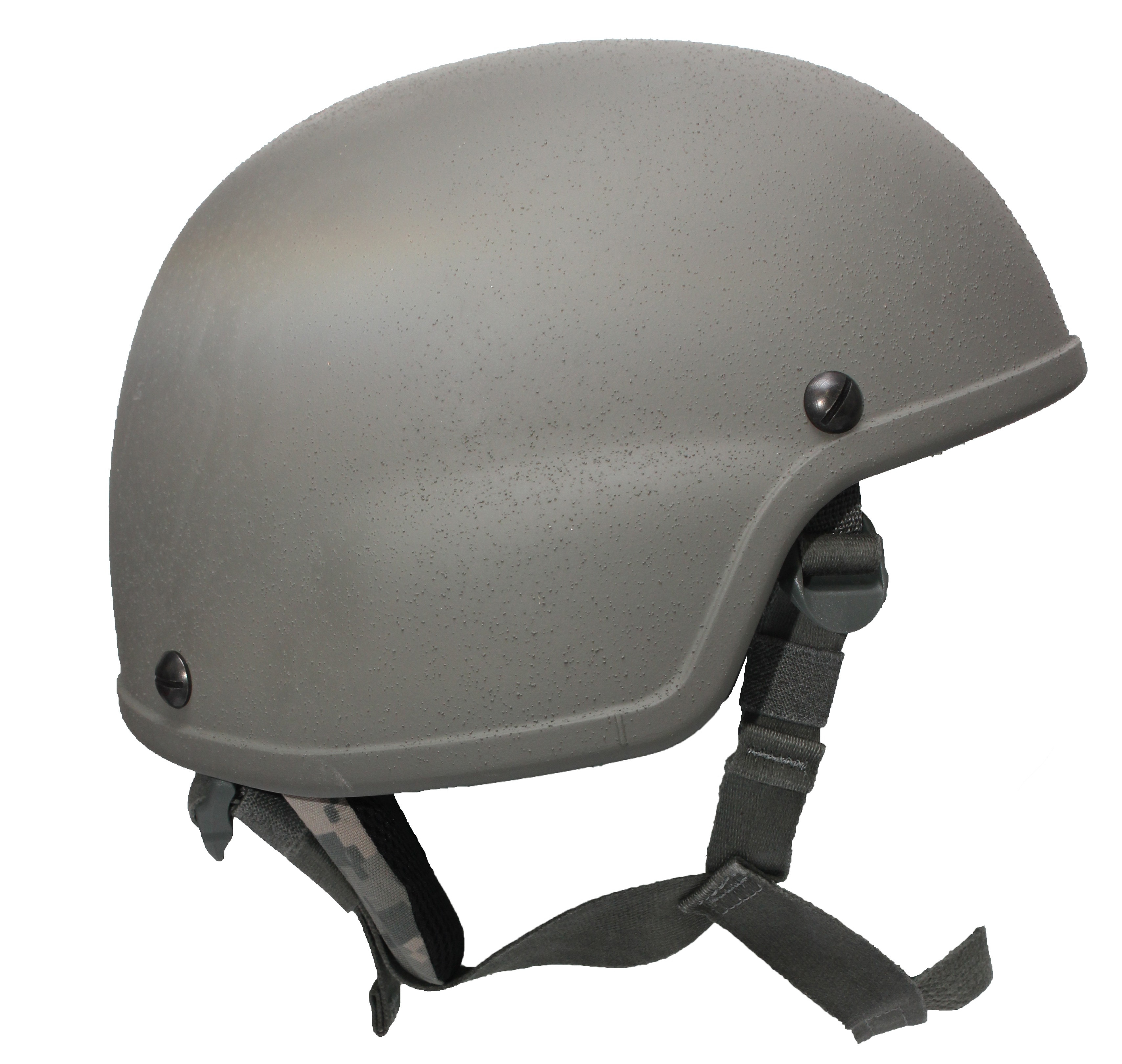 helmet
Test your English
Solution
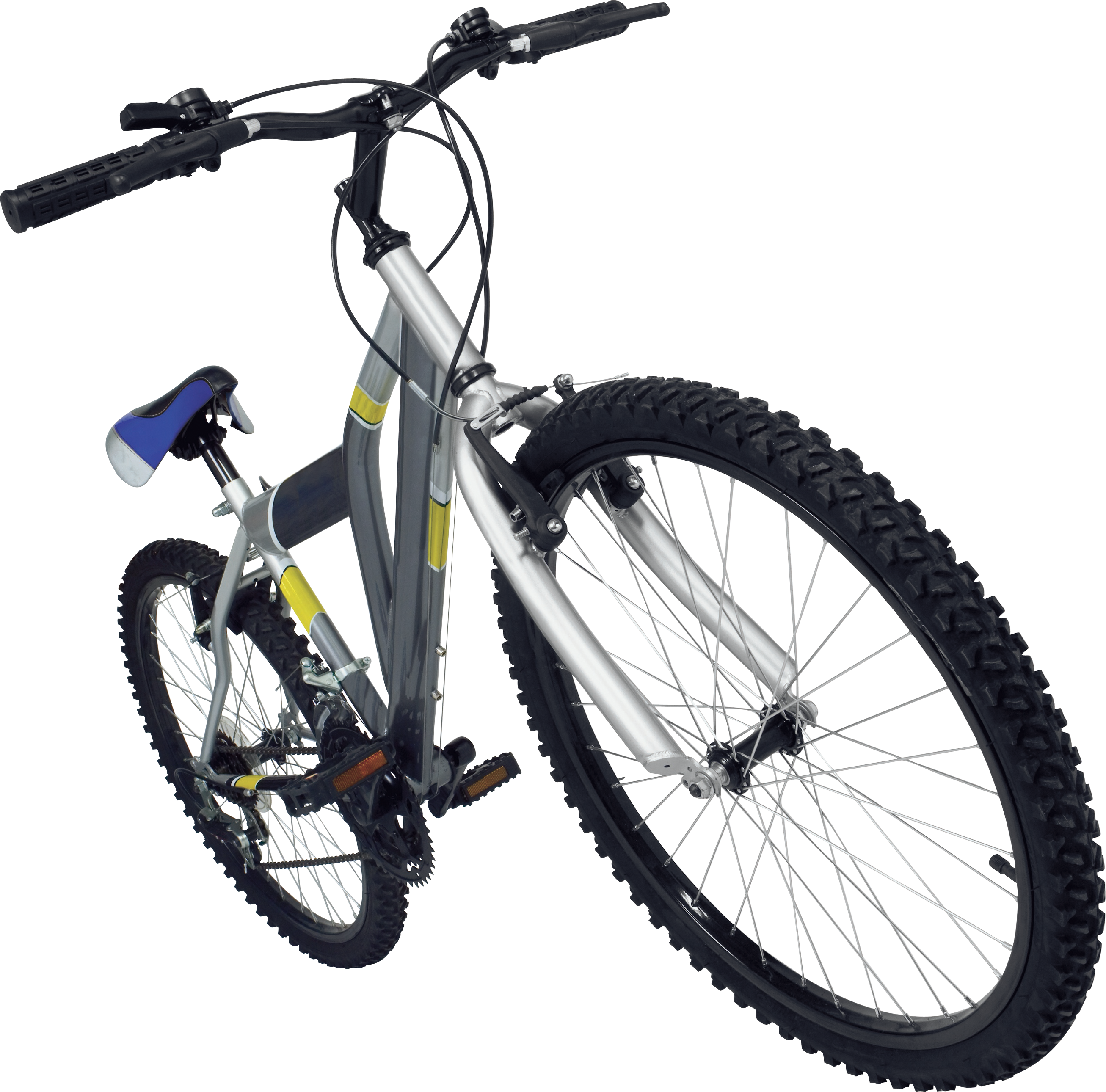 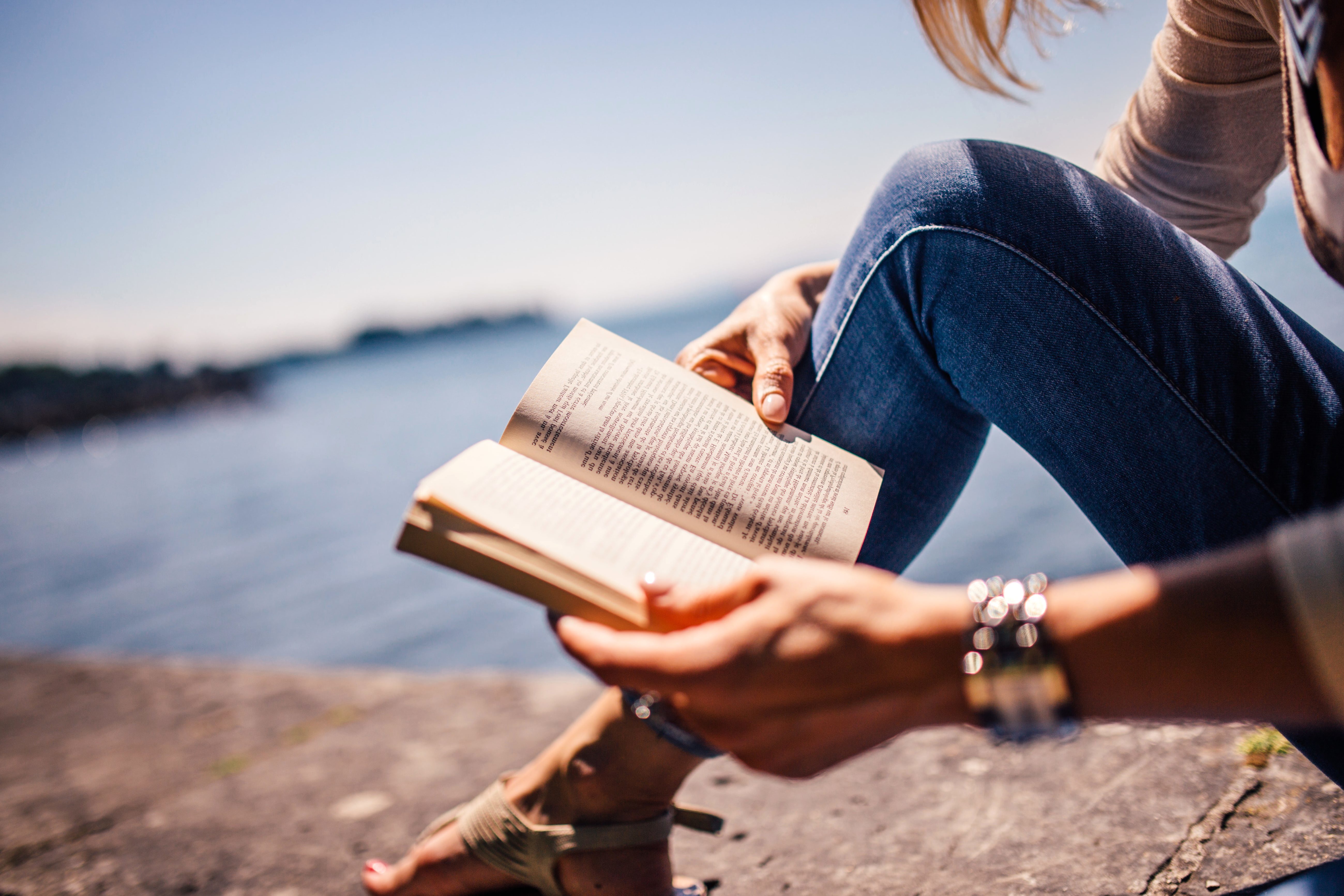 bicycle
read a book
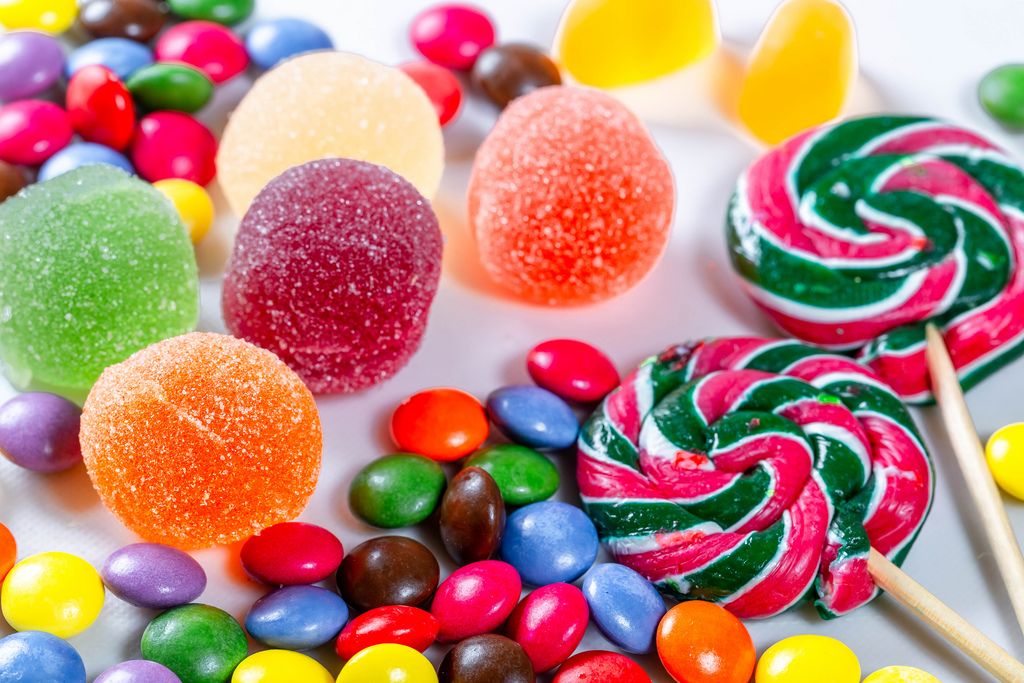 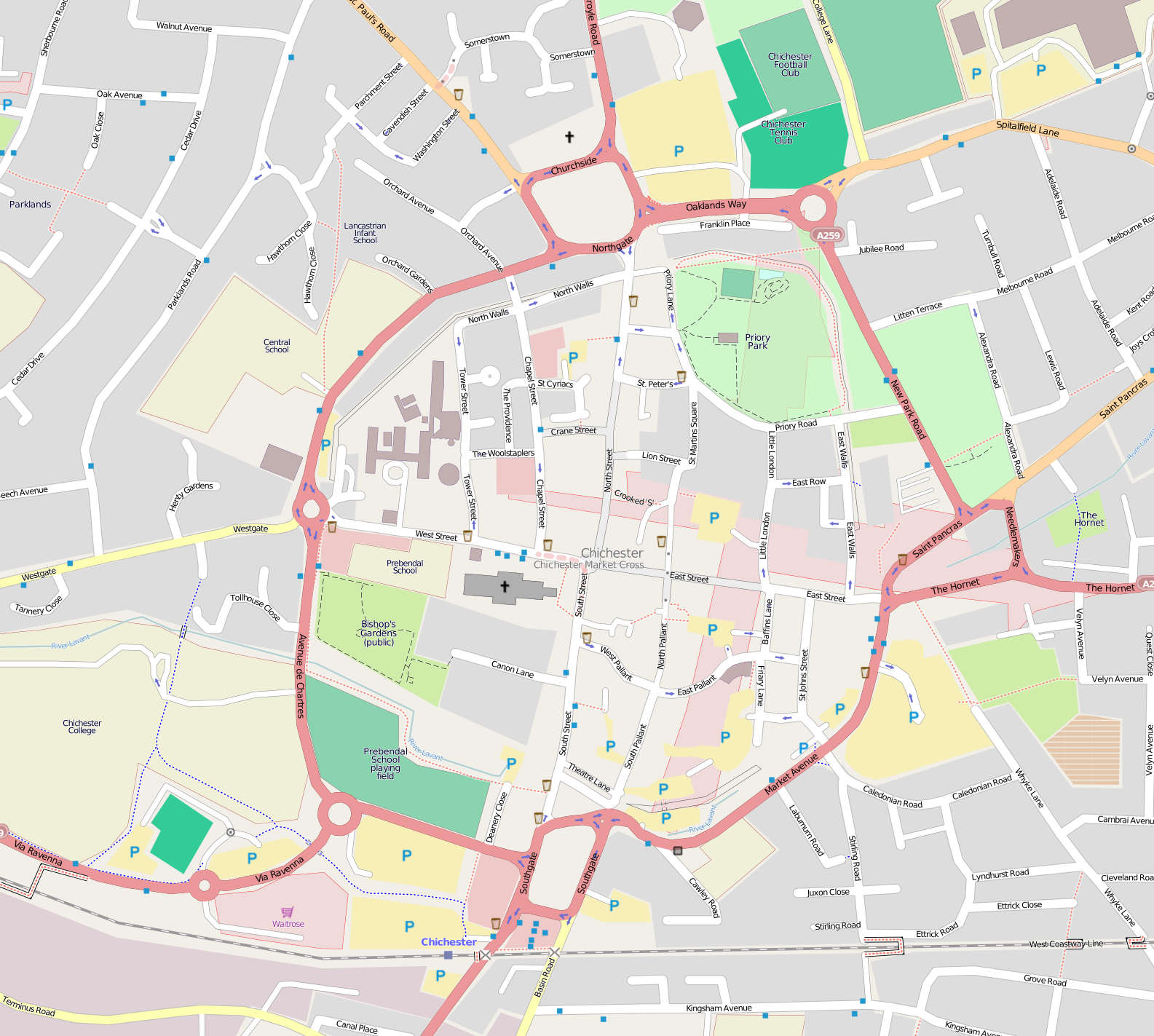 sweets
map
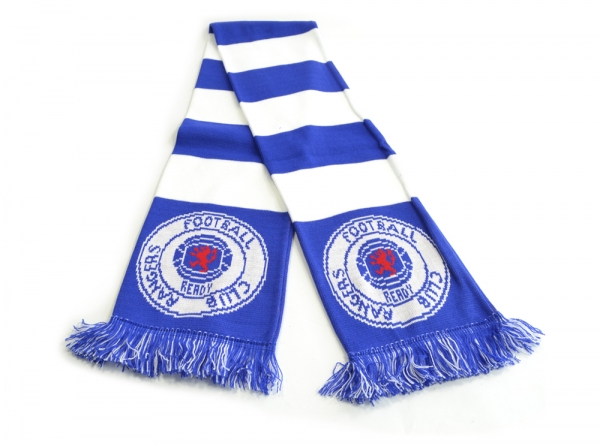 fan scarf
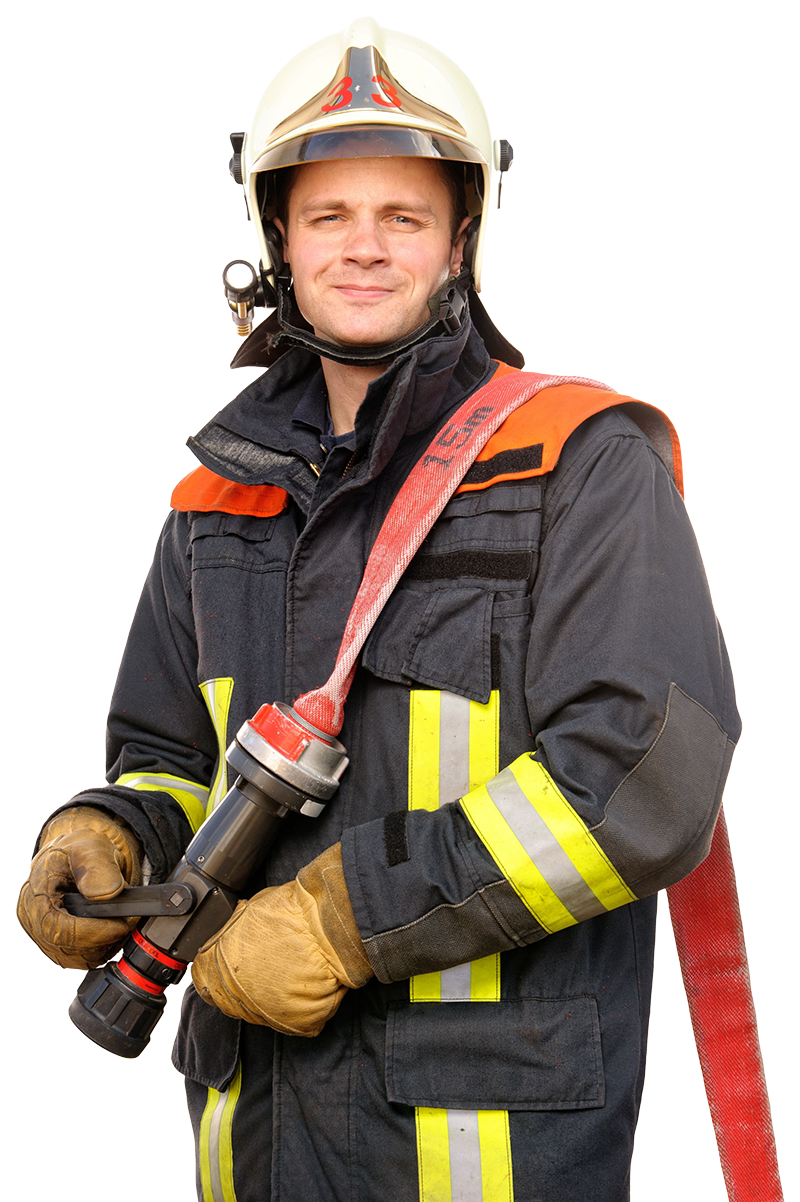 firefighter
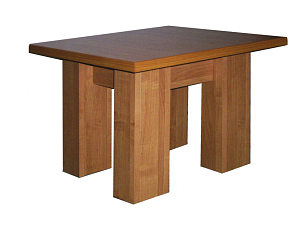 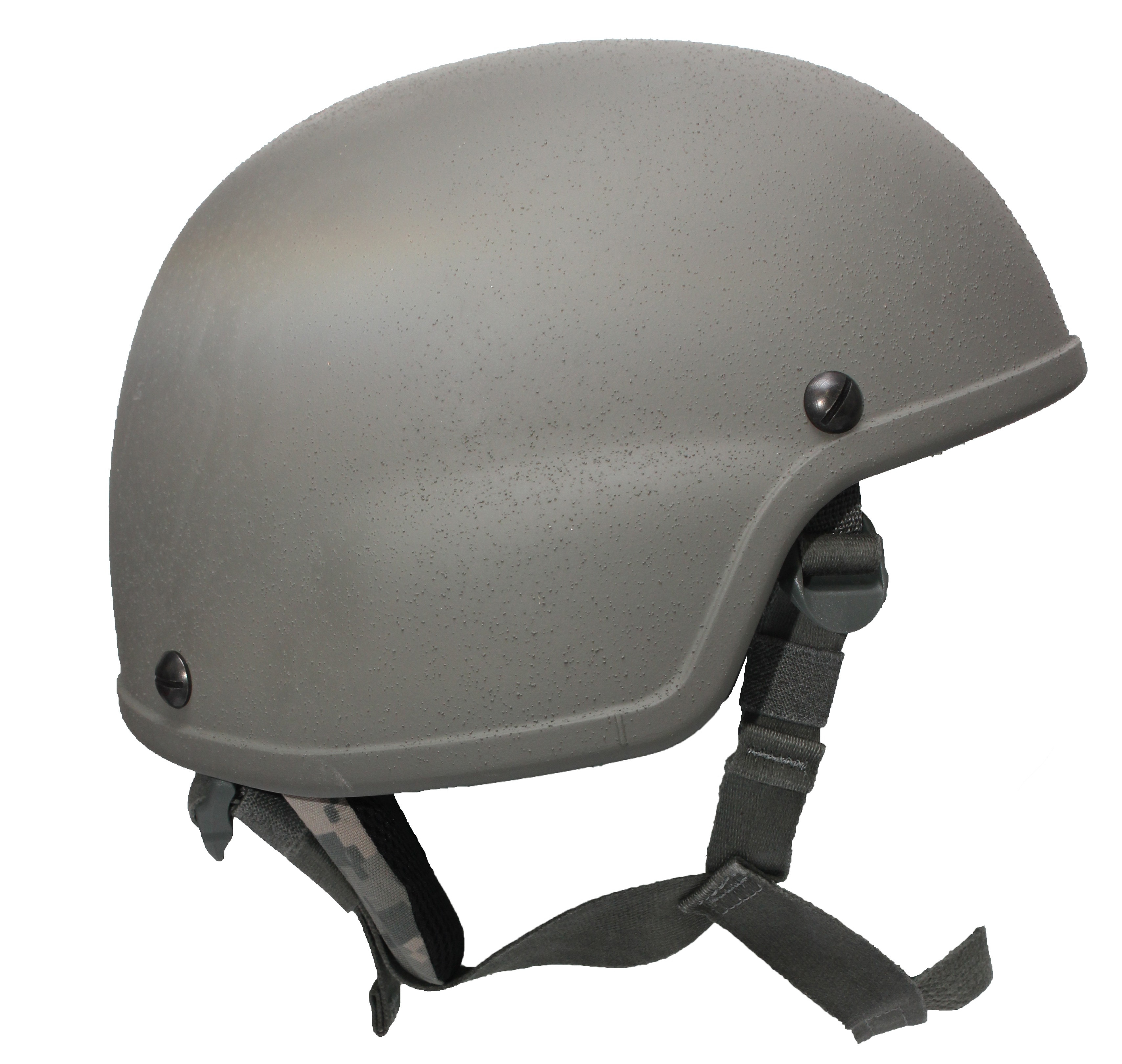 table
helmet
Französisch ist gar nicht so schwer! 
Einige Wörter kennst du sogar schon:
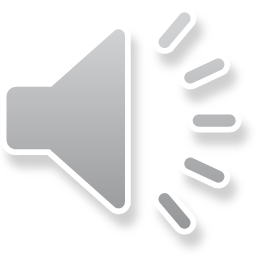 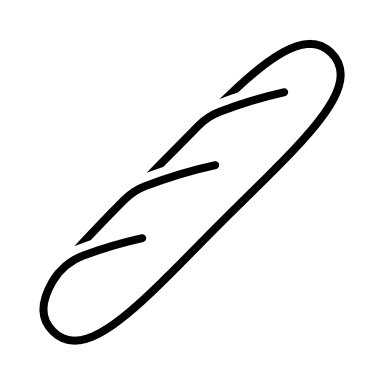 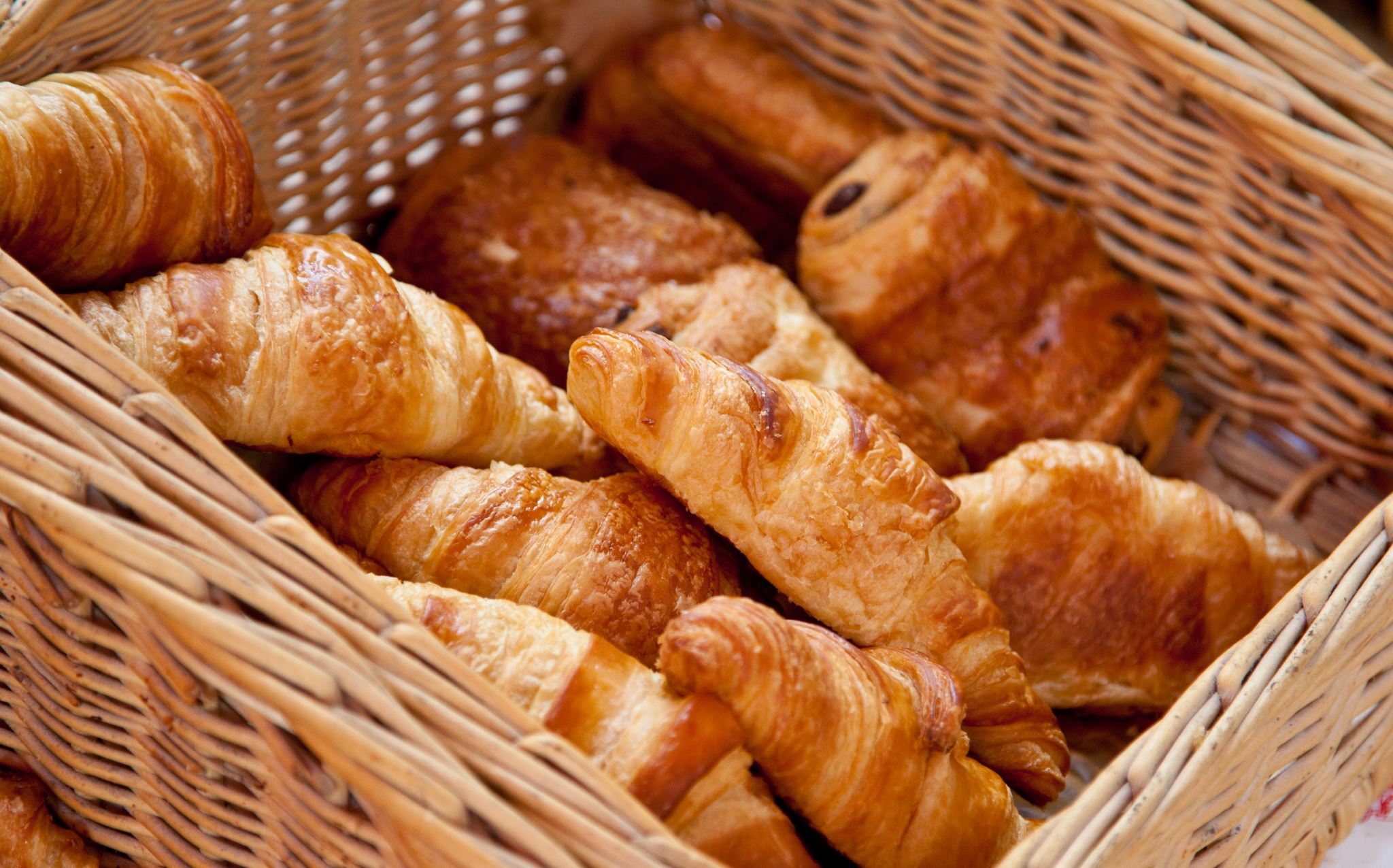 la baguette
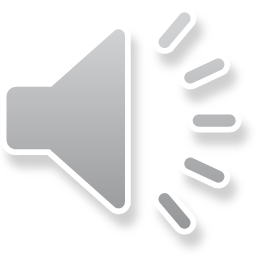 le croissant
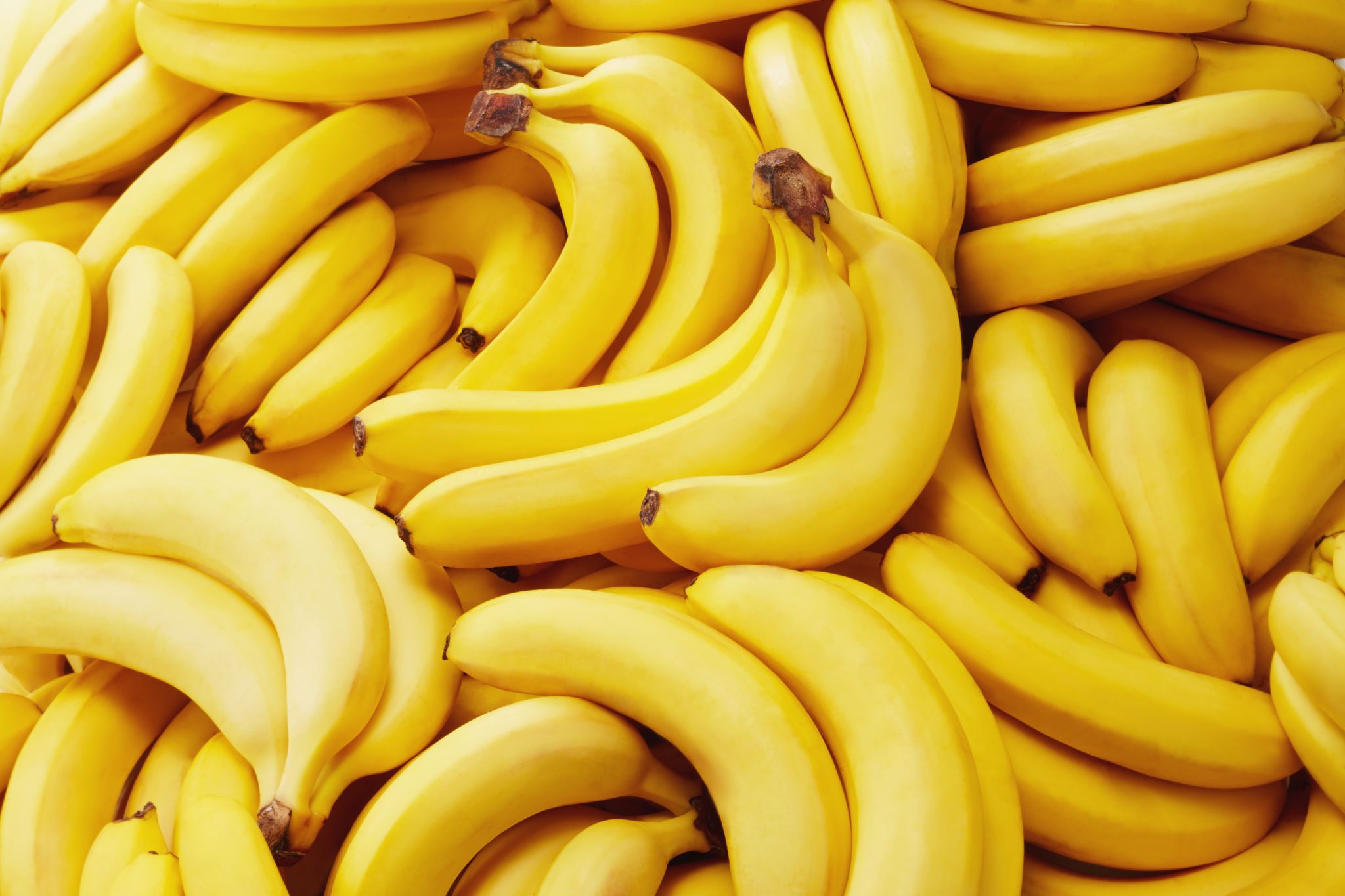 la banane
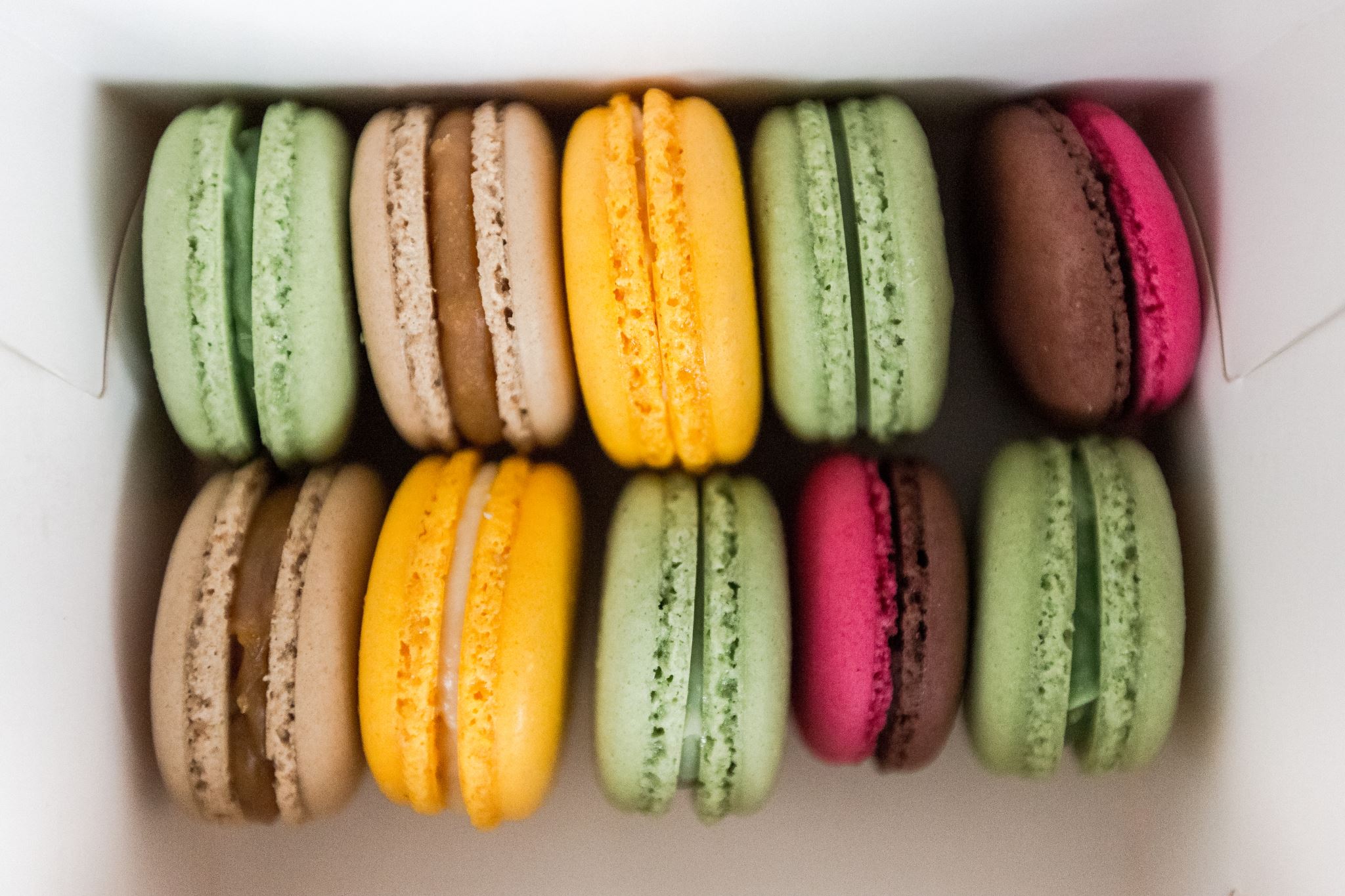 ...den Rest lernen wir dann gemeinsam :-)
les macarons
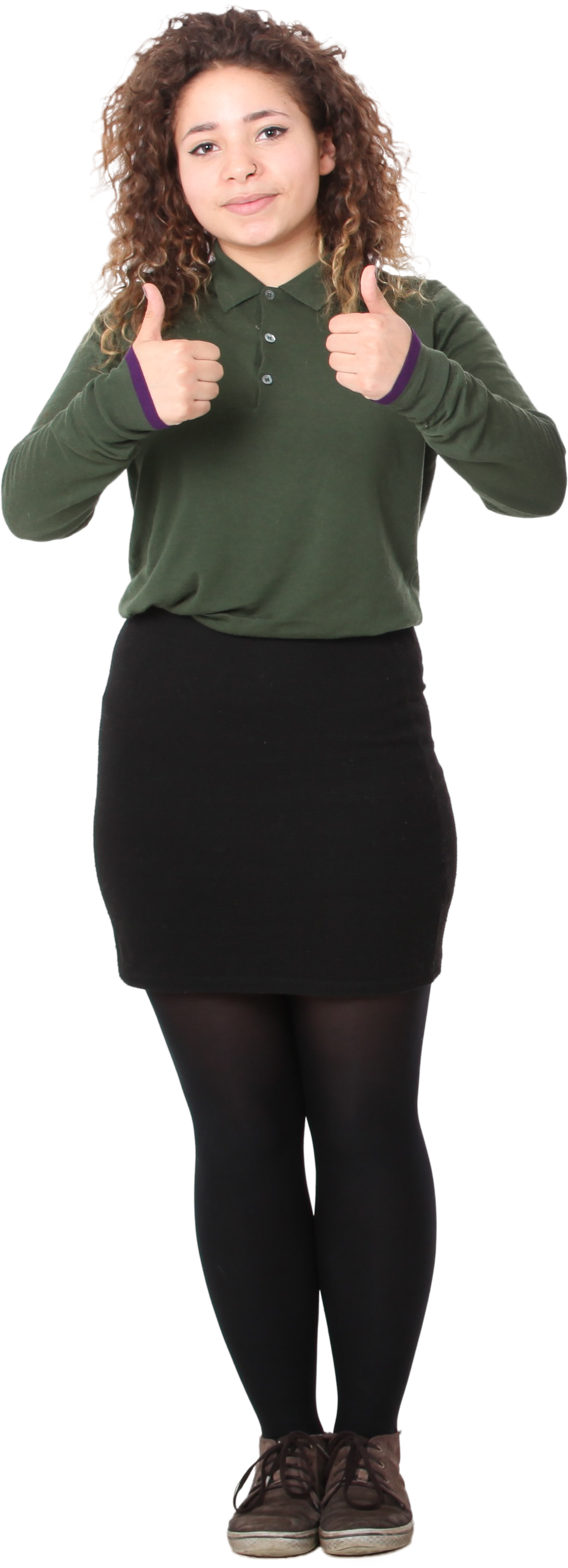 Ich würde mich freuen, euch in der FES wieder zu sehen.
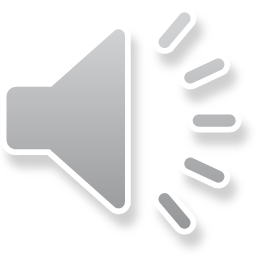 Tschüss bis bald..
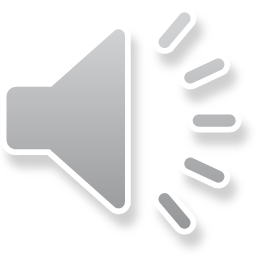 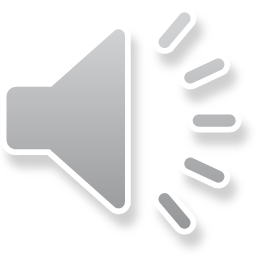